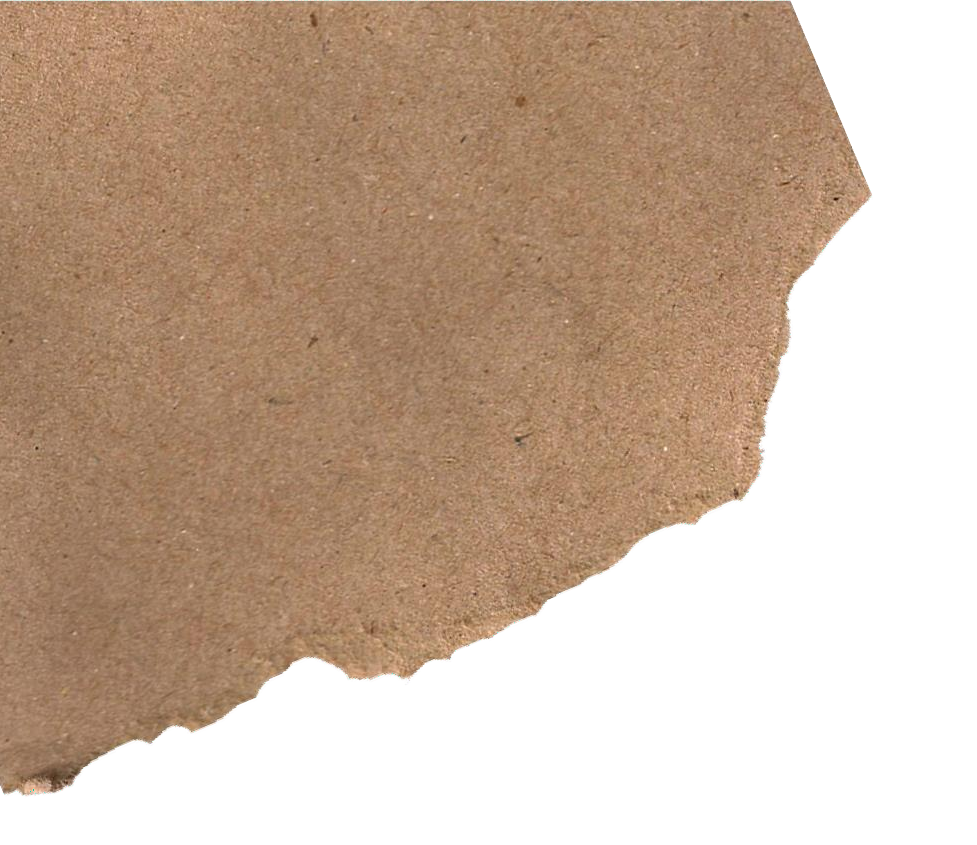 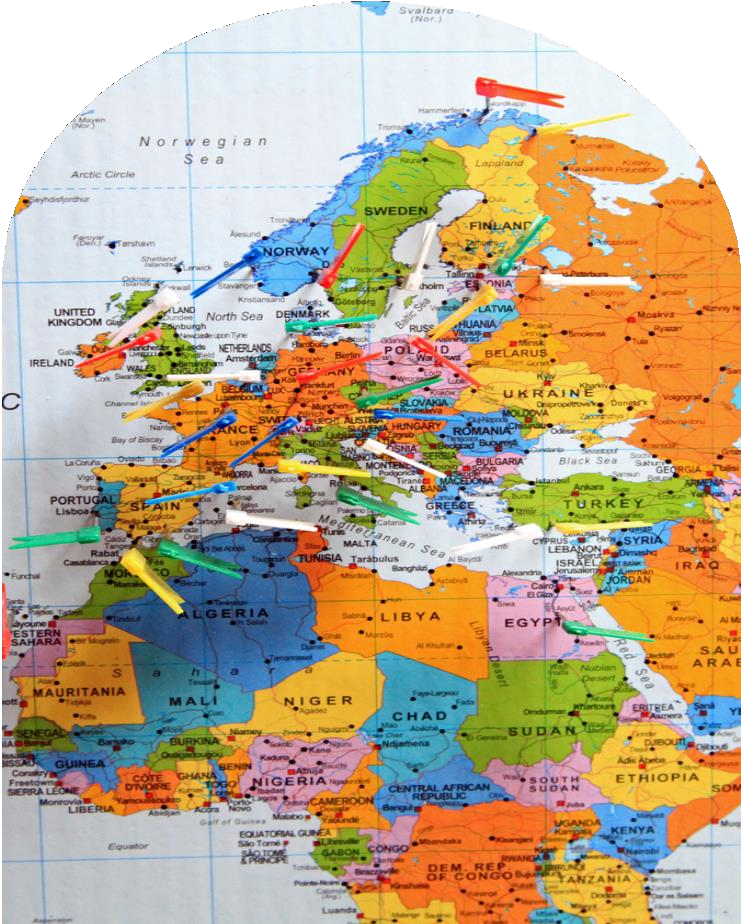 Familial
Mediterranean
Fever
presenters,  Aya Alefeshat  Batool Frehat
Rahaf Bani-khaled
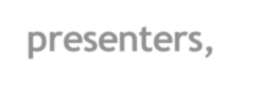 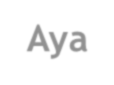 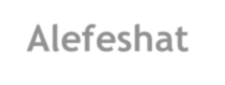 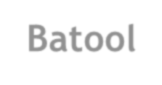 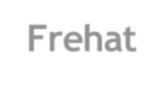 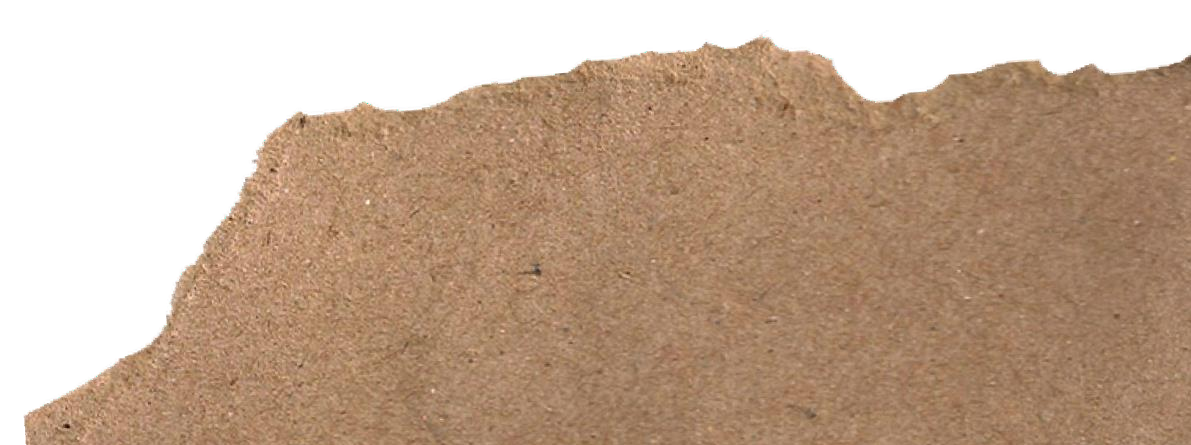 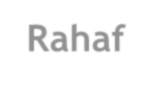 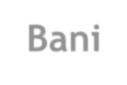 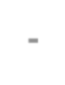 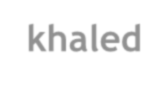 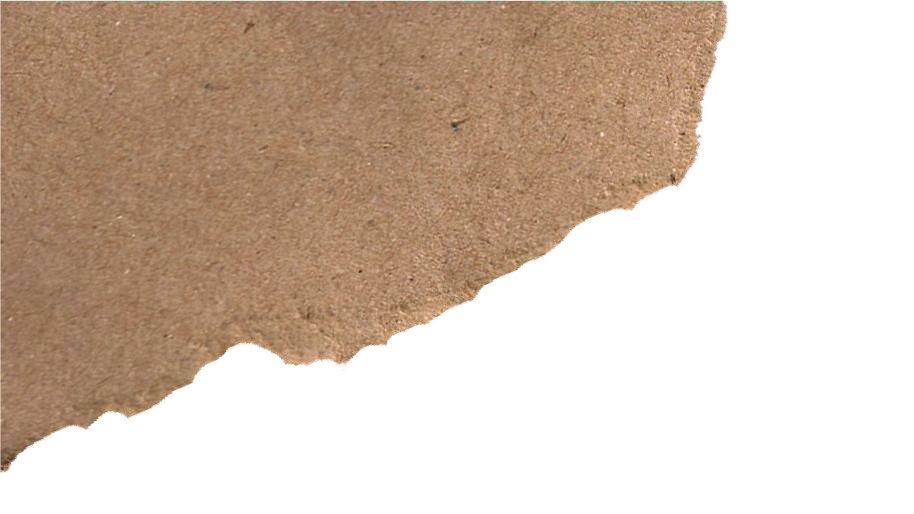 Objectives
Introduction  Background &Pathophysiology
Clinical manifestation  Complications "Amyloidosis "  Investigatios
Differential Diagnosis  Diagnosis
Treatment  Prognosis
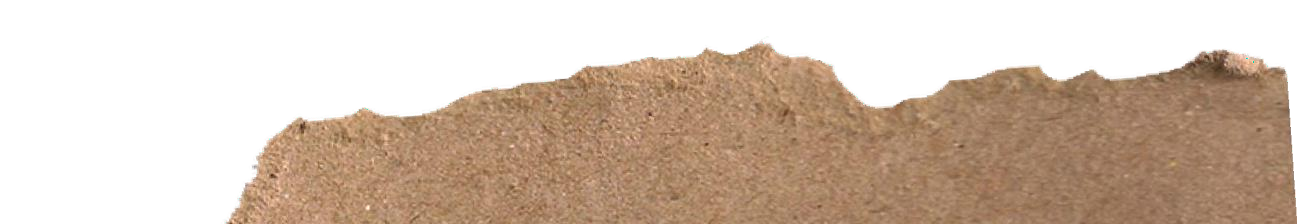 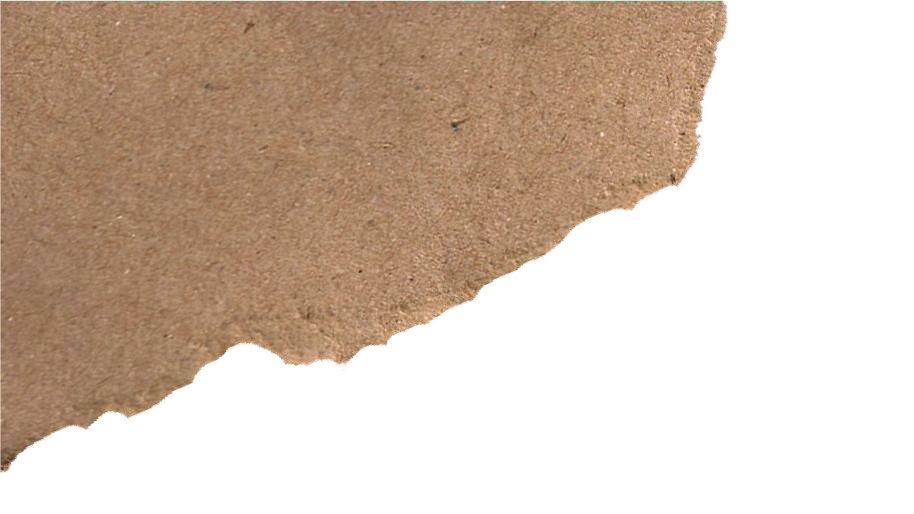 Introduction
Familial Mediterranean Fever ia a genetic autoinflammatory  disease characterized by recurrent short episodes of high fever  associated	with abdominal pain ,chest pain, inflammation of joints,  and skin	rash.


FAMILIAL  PAROXYSMAL  POLYSEROSITIS
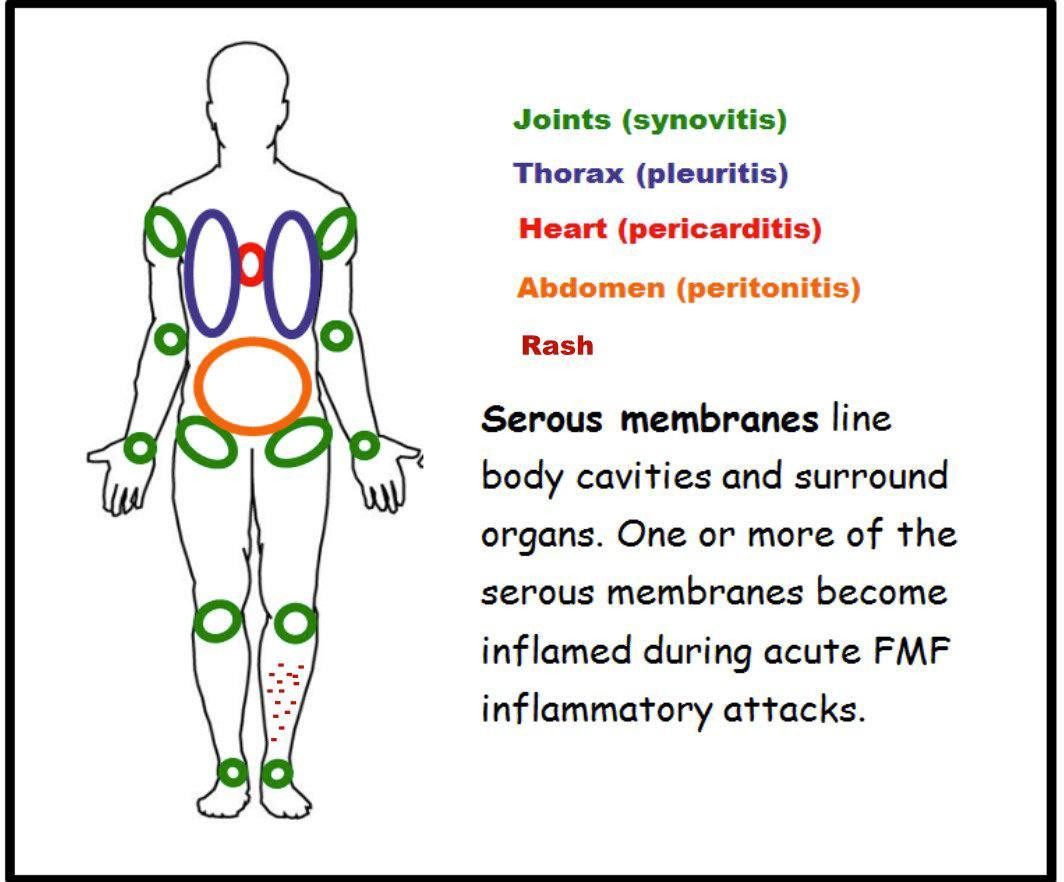 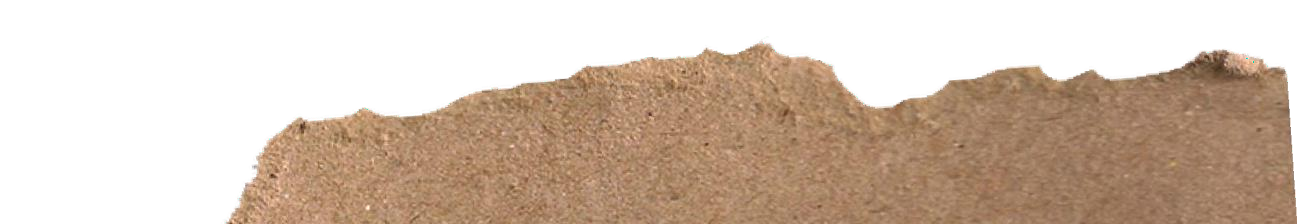 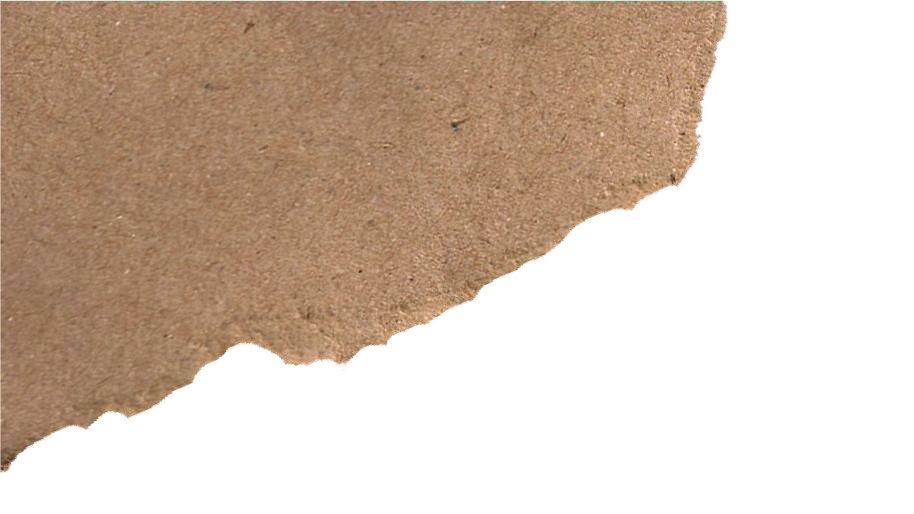 Pathophysiology
FMF is an AR hereditary disease ,occurs as a result of point mutations  (substitution mutation) in the Mediterranean fever gene MEFV on the short  arm of chromosome 16.

This gene encodes a protein called Pyrin (also known as marenostrin).

The Pyrin protein is essentially responsible for the regulation of  inflammation and cytokines ,and is mainly expressed in neutrophils
,eosinophils ,dendritic cells ,it is assumed that the primary function of this  molecule is to suppress the inflammatory response.
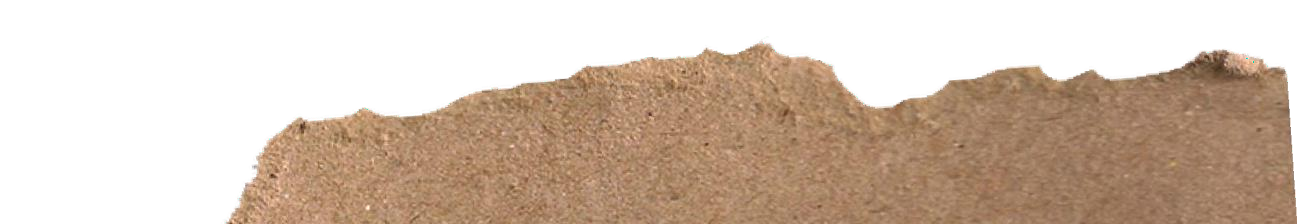 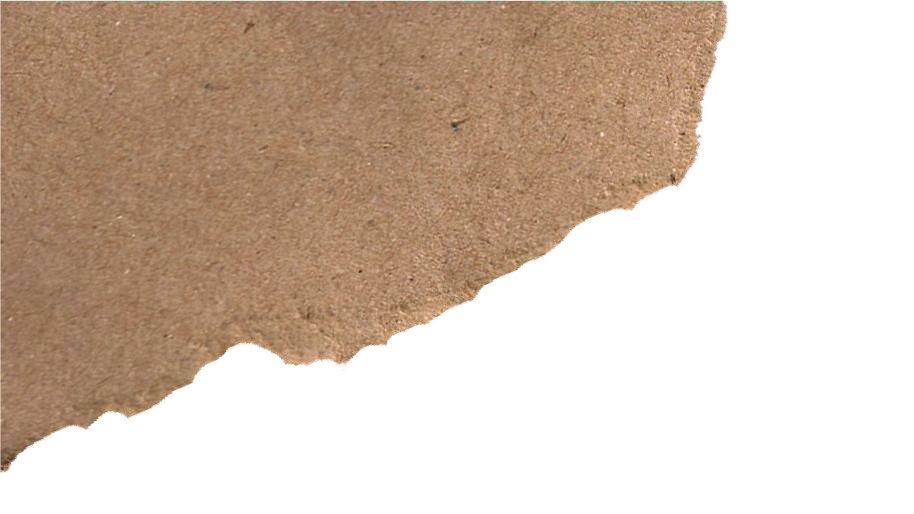 .... continue
With mutations in the affected genes causing the  multiprotein complex called the inflammasomes to  function abnormally.

Basically, the inflammasomes activate the :-
Interleukin-1 converting enzyme (ICE) ,which
causes interleukin-1B to be released.
IIL-1B release is uncontrolled ,So the inflammatory  reccurent attacks established.
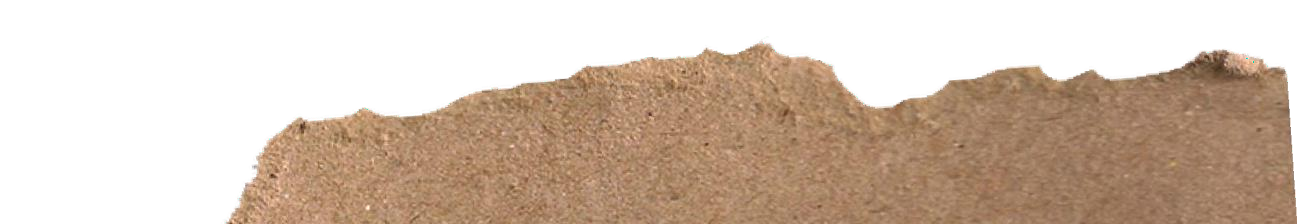 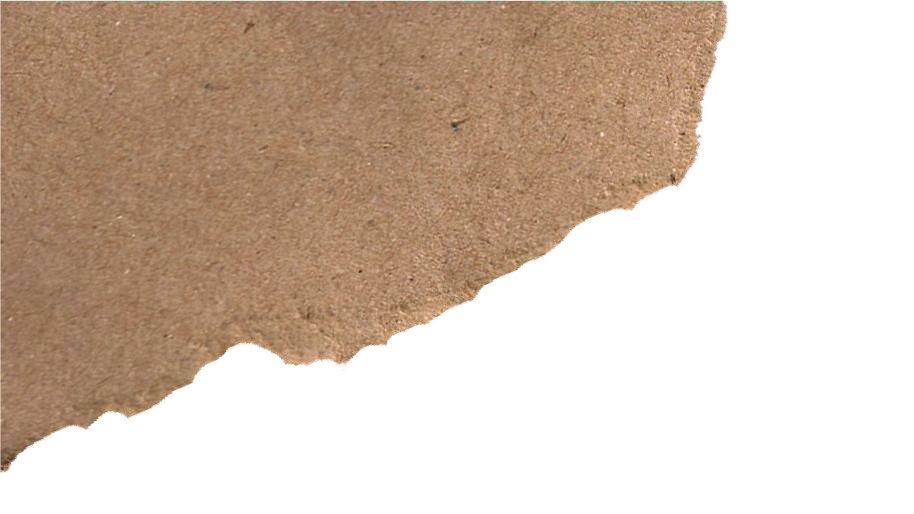 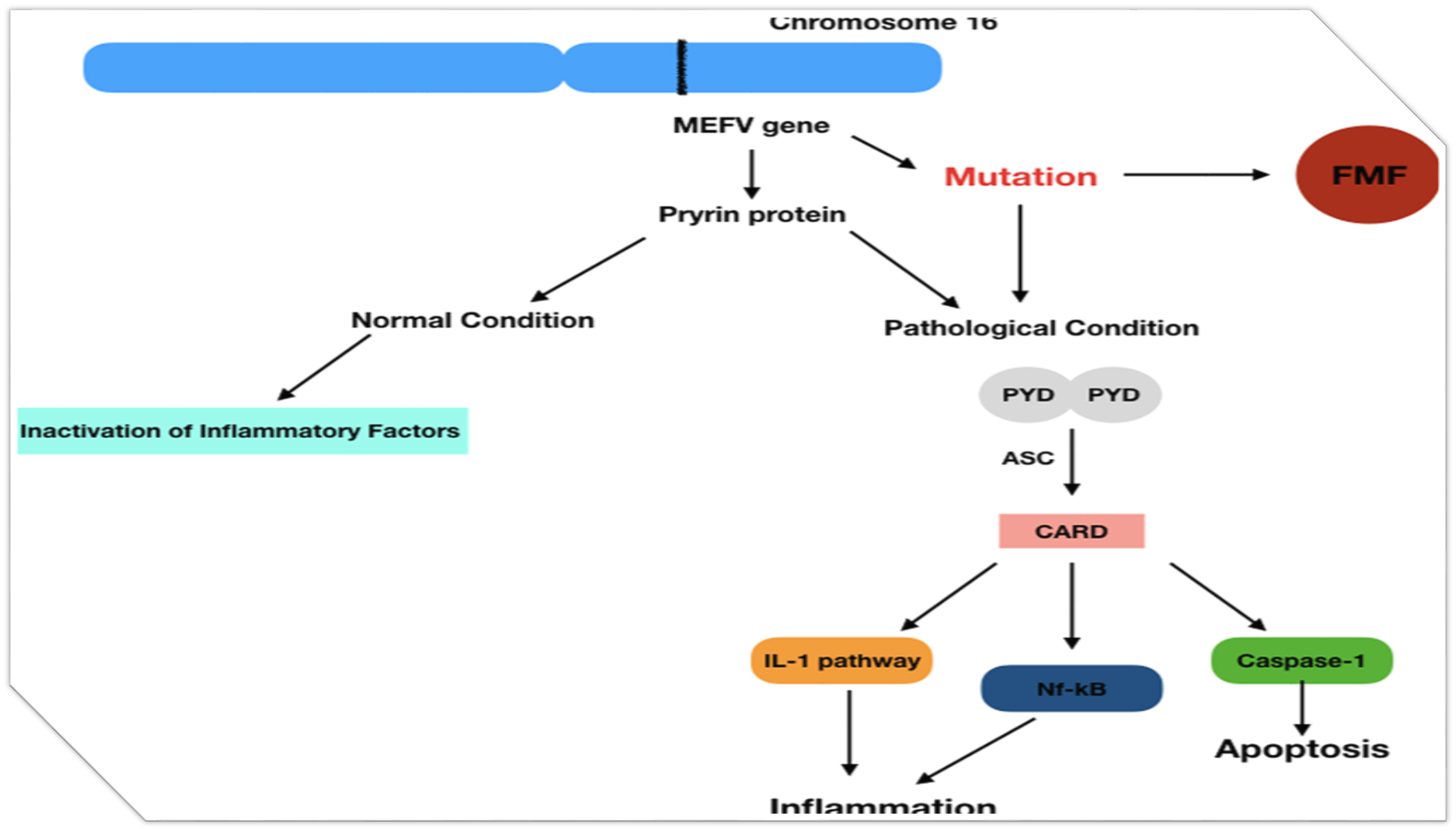 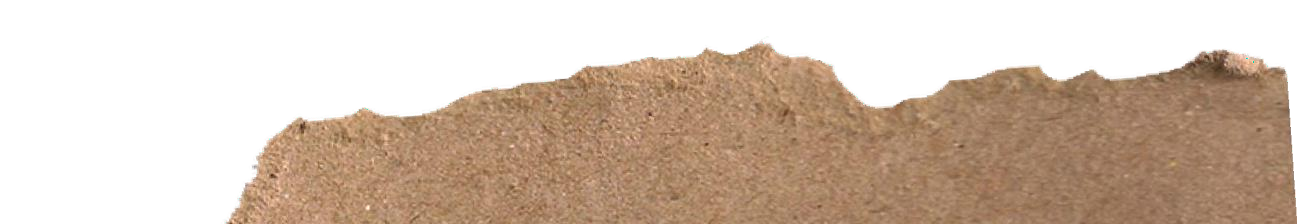 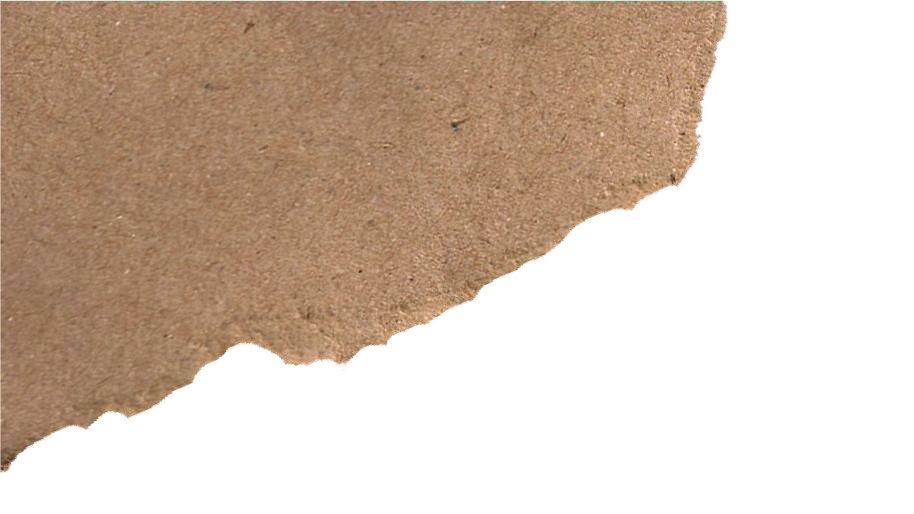 Distribution
FMF is an autosomal recessive disease that affects people of  Mediterranean region ,it can affect people in any ethnic  group.
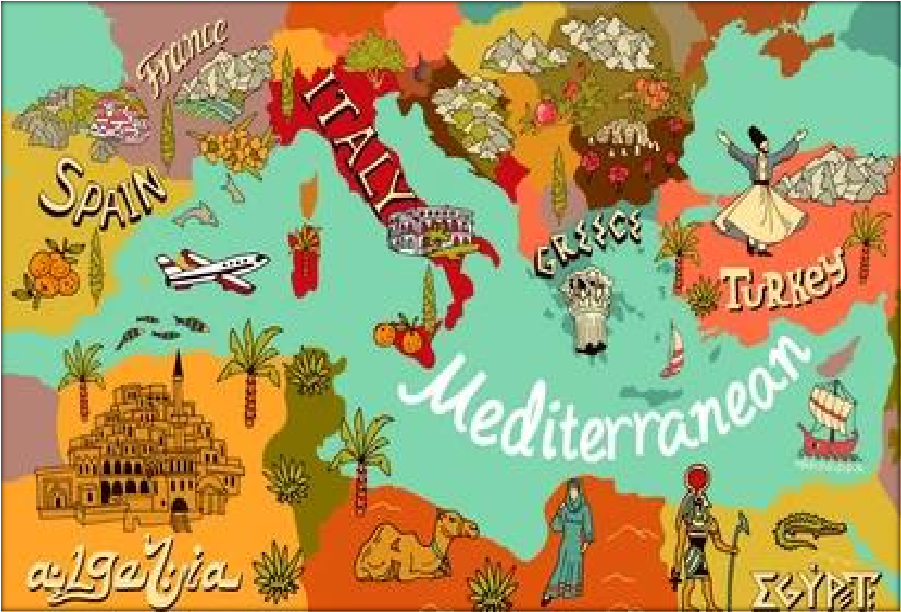 S EX: The male to female ratio is about 2 :1

AGE: Approximately 90% of patients are younger than 20 years ,and 60%  of patients are younger than 10 years . Late onset disease is usually more  clinically benign than early onset.
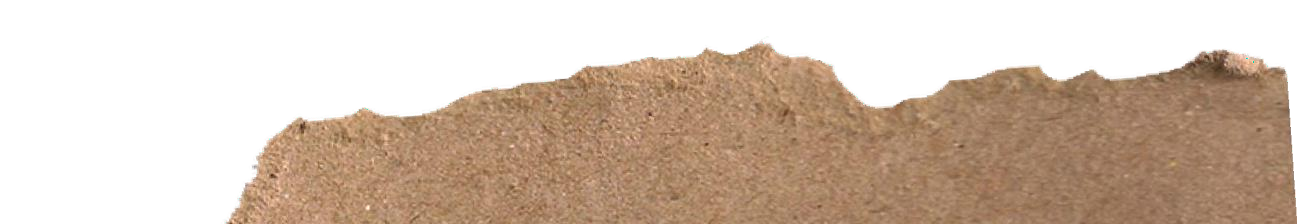 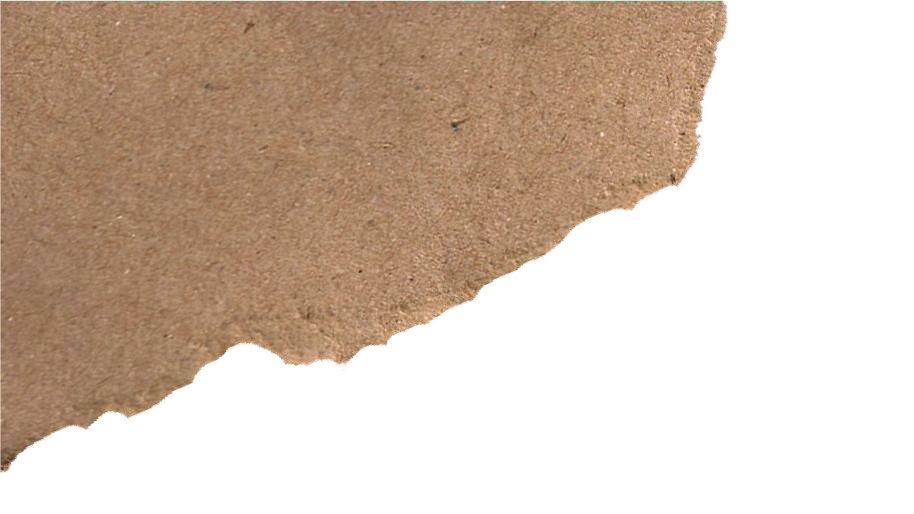 Clinical Presentation
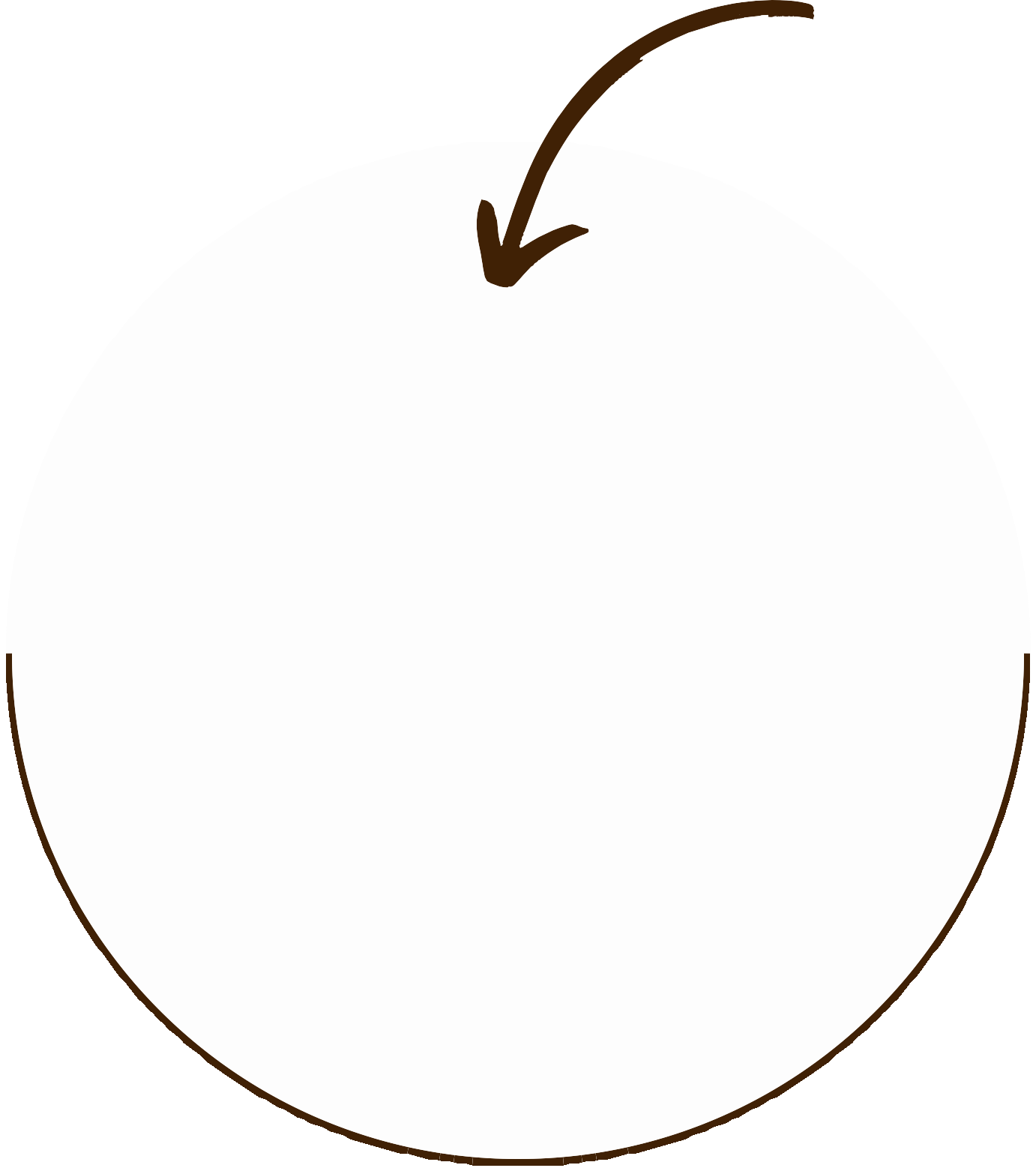 C OM M ON
LESS COMMON
Fever
Abdominal pain
Chest pain
Arthritis / Arthralgia
cutaneous manifestation ( Rash)
Scrotal attacks (orchitis)
Muscle pain
Splenomegaly
Hematuria
IBS
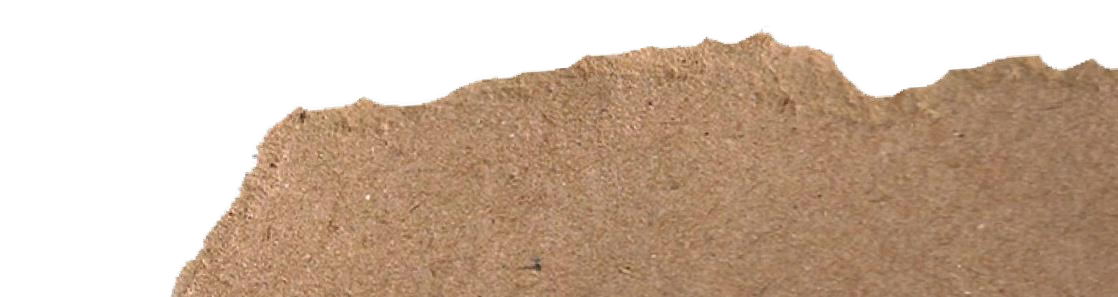 History and Physical examination
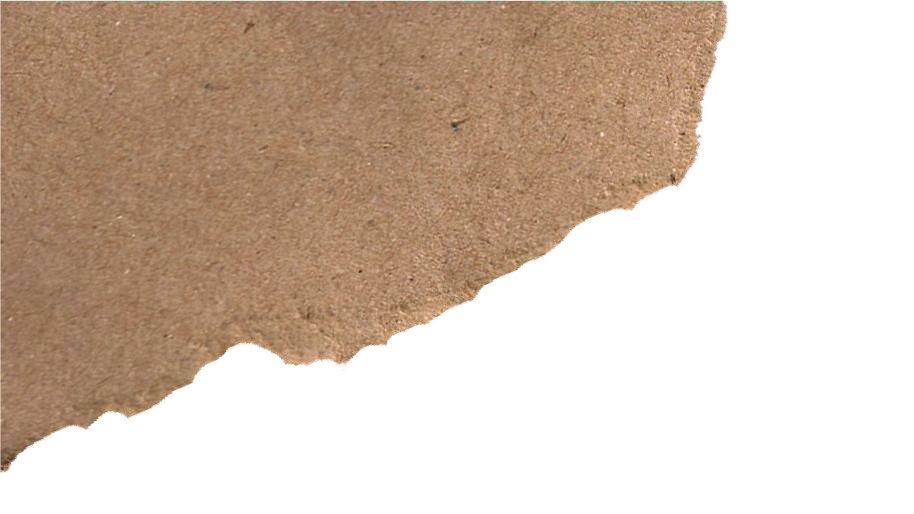 FMF manifests as recurrent attacks of fever and serositis , leading to  severe chest ,abdominal ,or joint pain.

Patients feel normal between attacks. The severity of attacks may vary
each time ,and the time between two attacks could be anywhere from  one week to even several years.

Many patients also complain of prodromal symptoms before the  attack ,such as irritability ,nervousness, anxiety ,nausea ,or myalgia

Often unpredictable , some patients relate them to physical
exertion ,emotional stress ; pregnancy may be  associated.
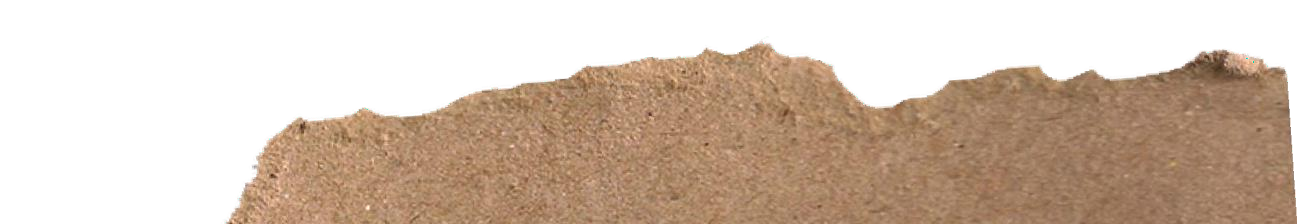 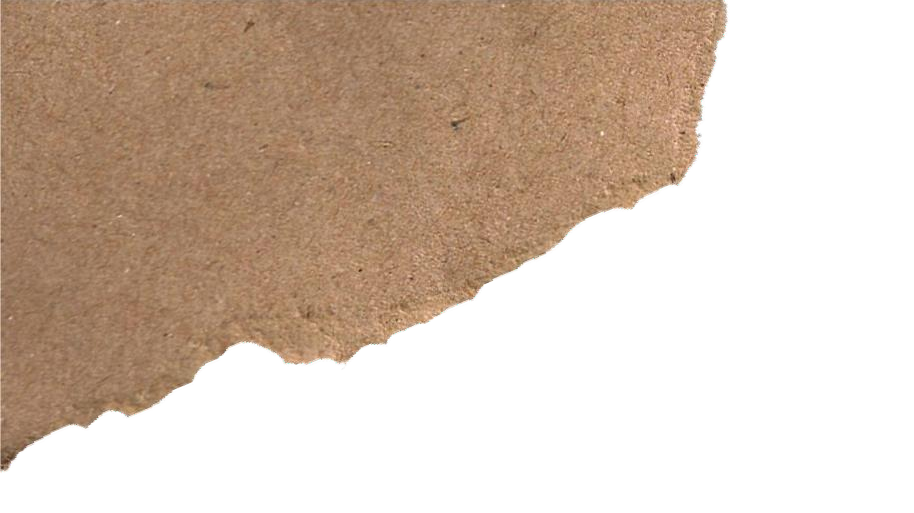 Types
of
attacks
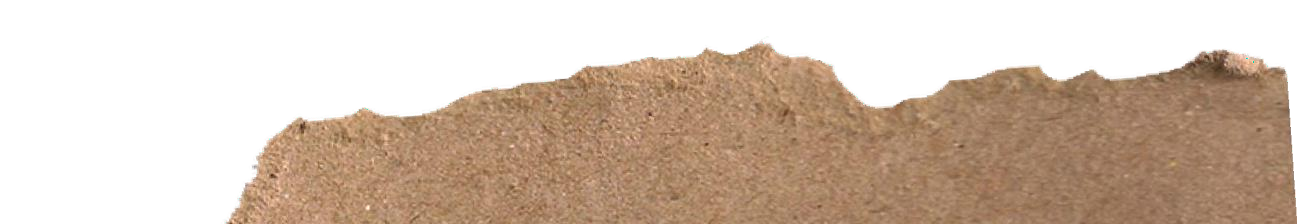 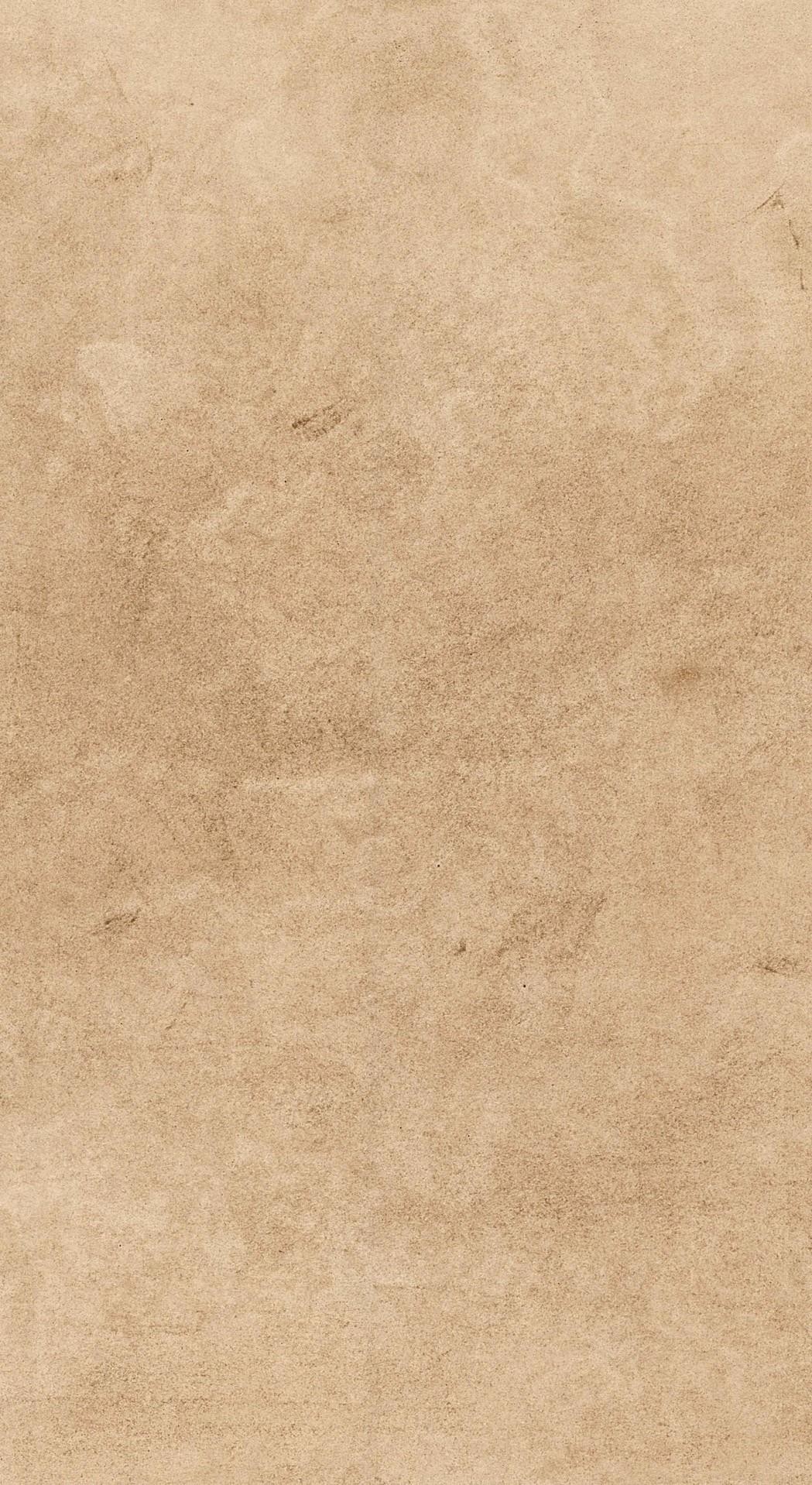 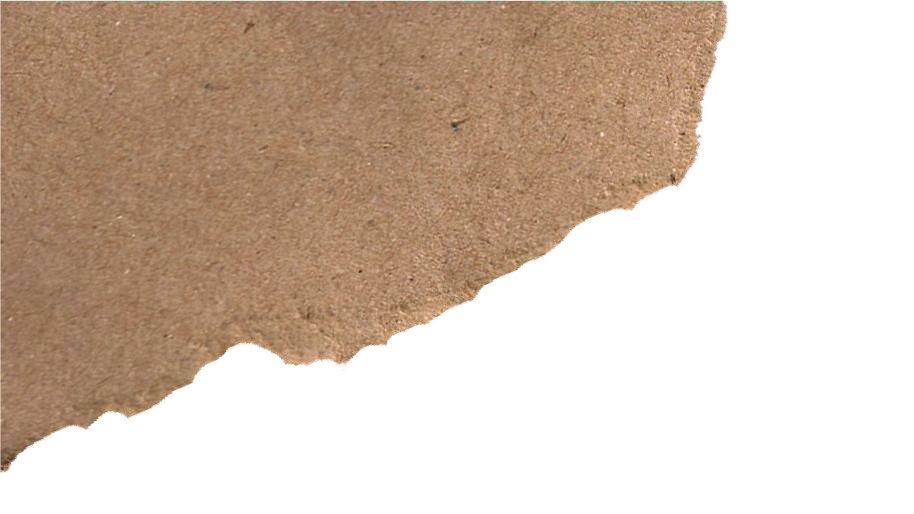 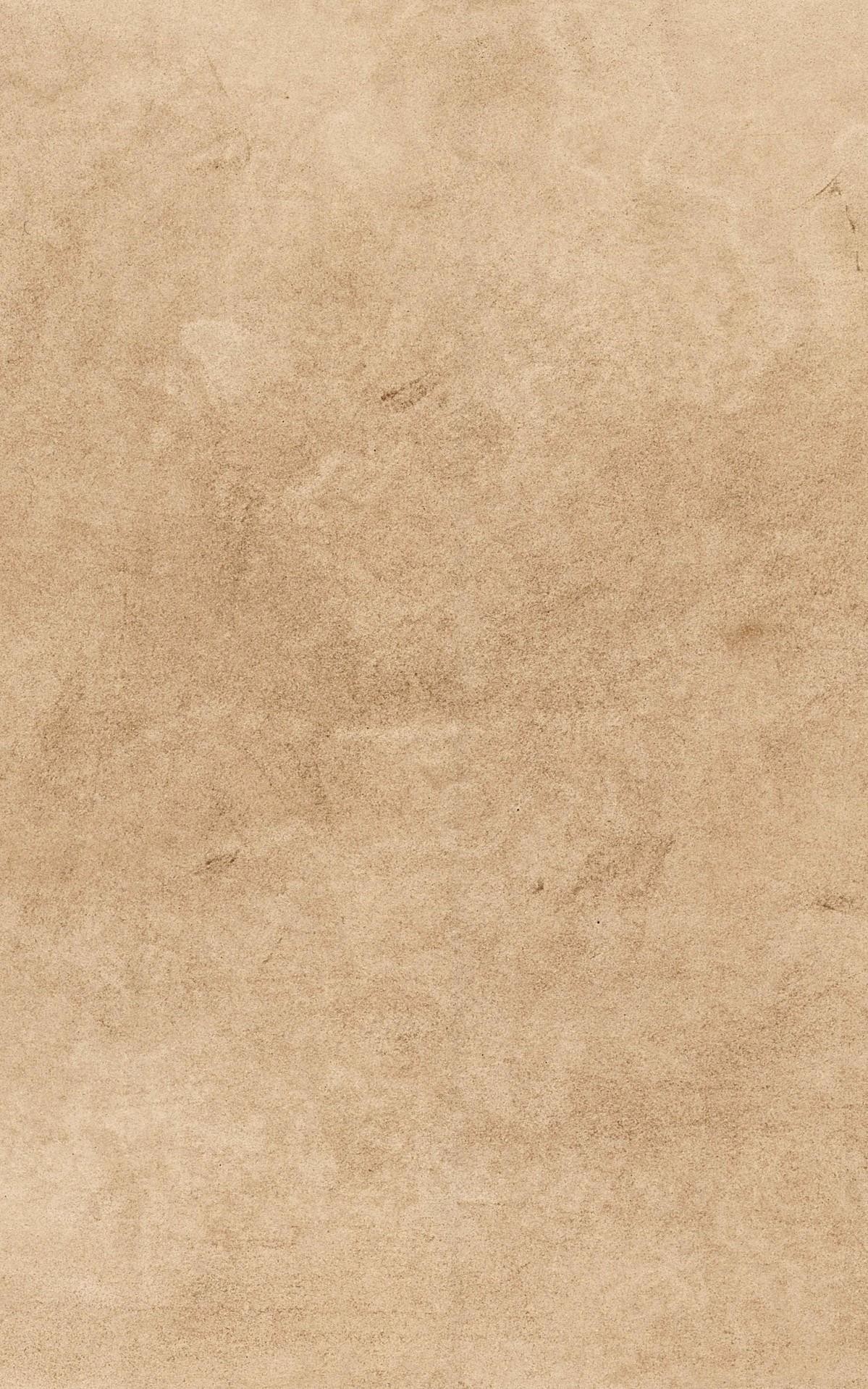 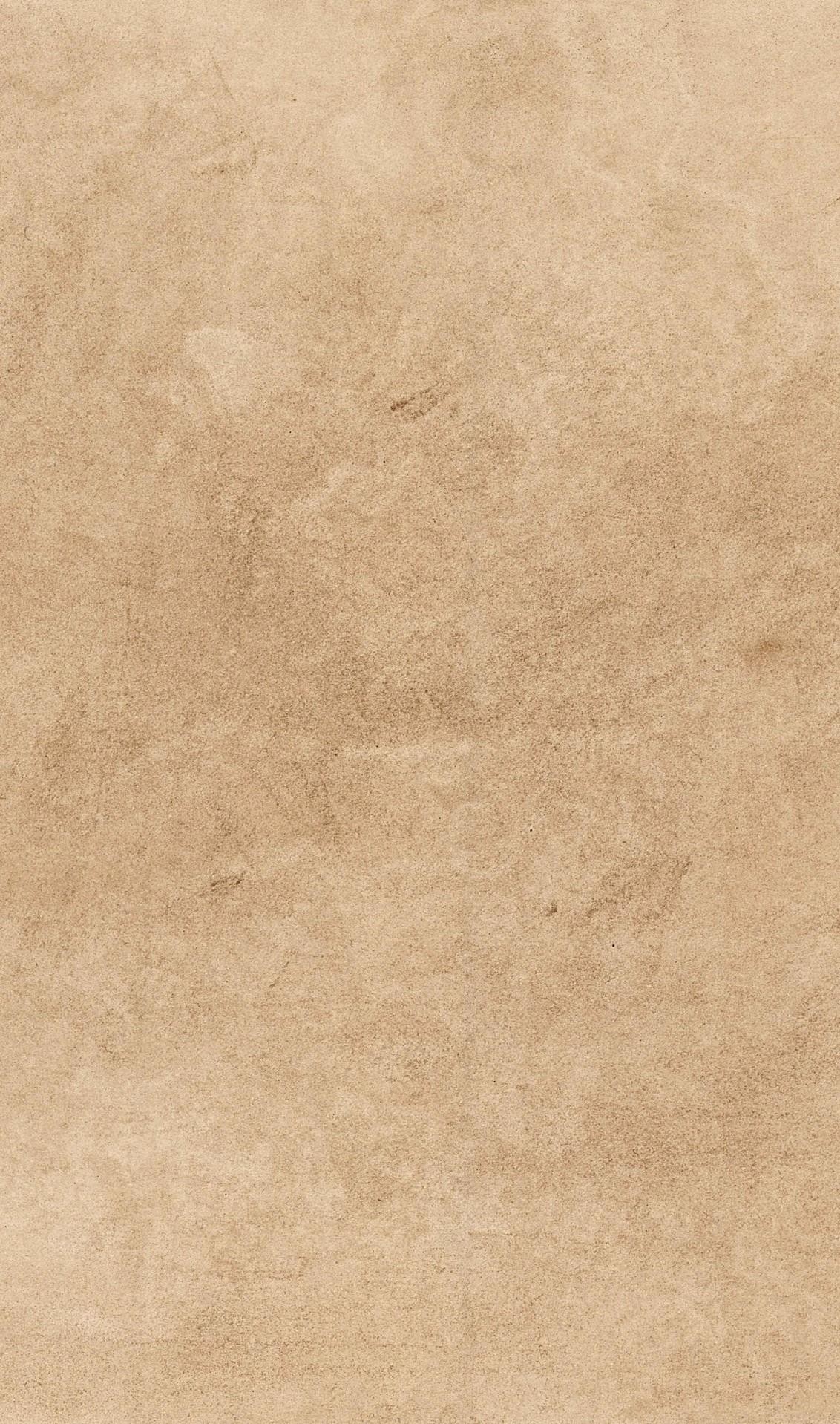 Chest attacks
The involvement of pleura
,which is mostly unilateral
and worse with deep  inspiration or coughing.
FEVER
Abdominal pain
_could	be localized initially and  then become	generalized.
Nearly always present.
_Sever hyperpyrexia and  febrile seizures may be  seen.
On physical		examination,  abdominal	distinction, guarding,  rebound tenderness, and  decreased bowel sounds
_sometimes pericarditis is  also present,manifesting  as retrosternal chest pain  along with pleuritic pain.
_If the patient is on  treatment,	the fever  may be absent during  attacks.
_In many cases, patients	develop  constipation during attack and  diarrhea after	attack resolves.
_ On physical examination
,pleural and pericardial
friction rubs can be  auscultated .
_
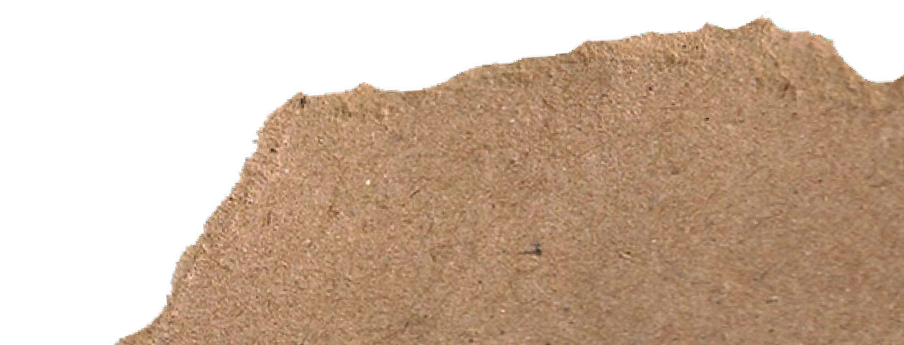 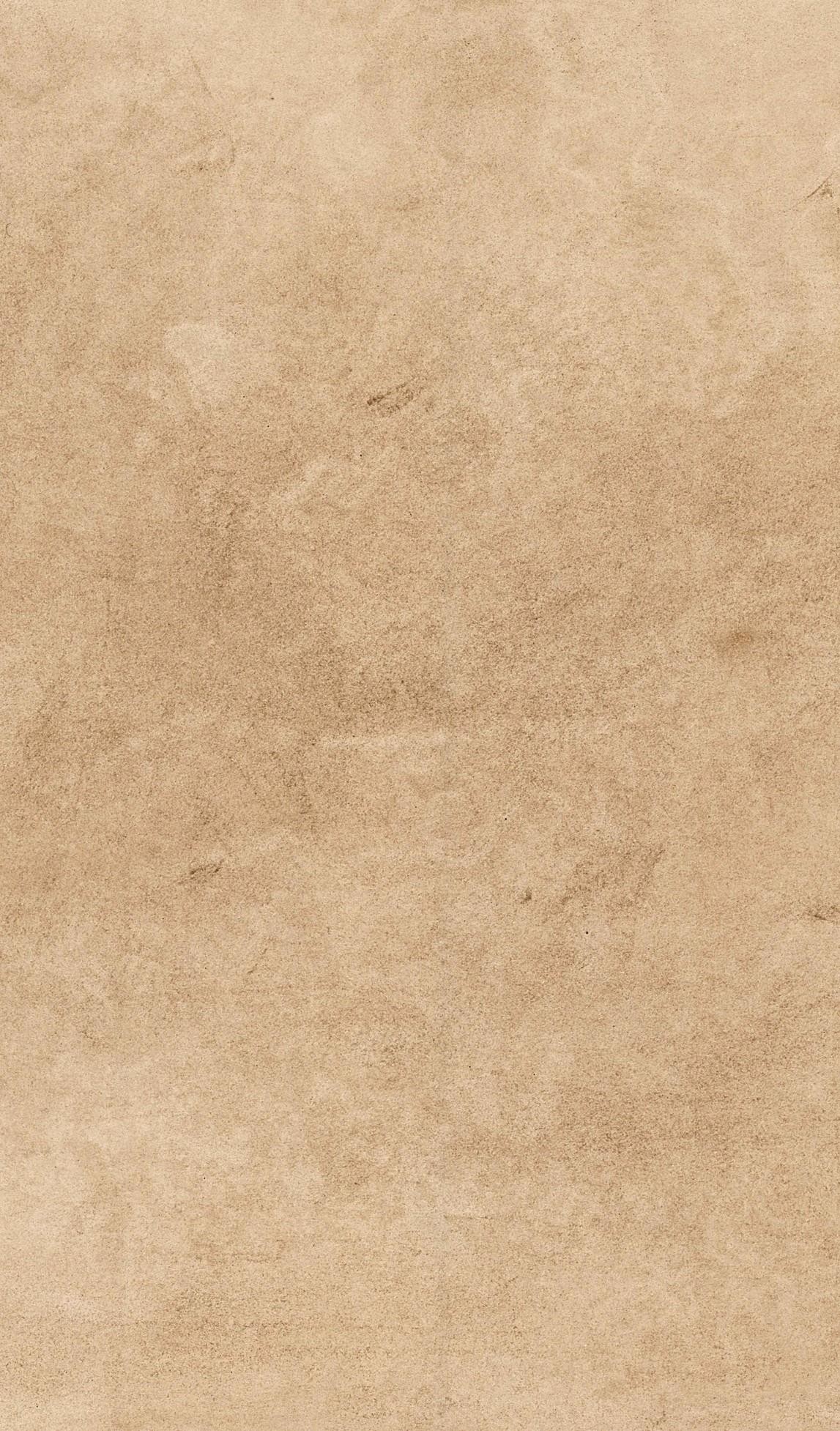 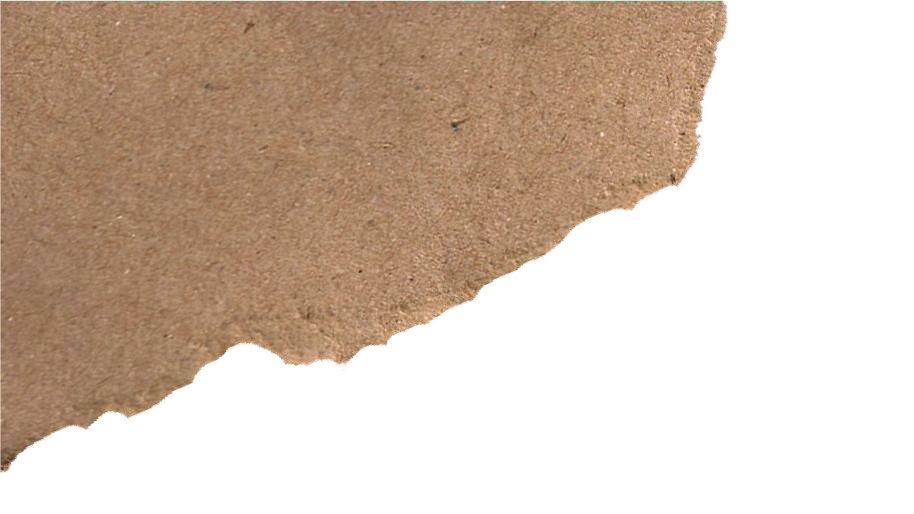 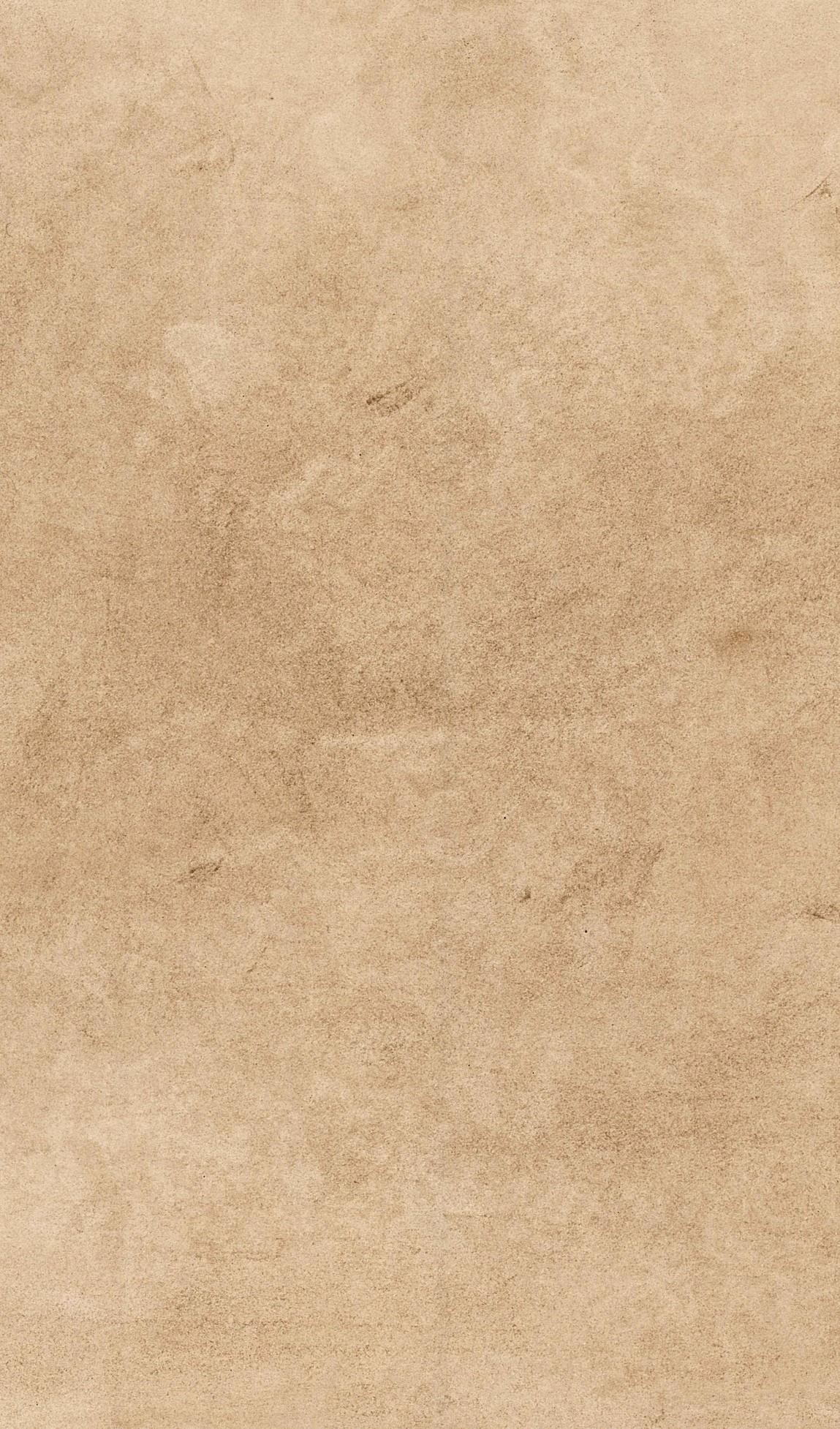 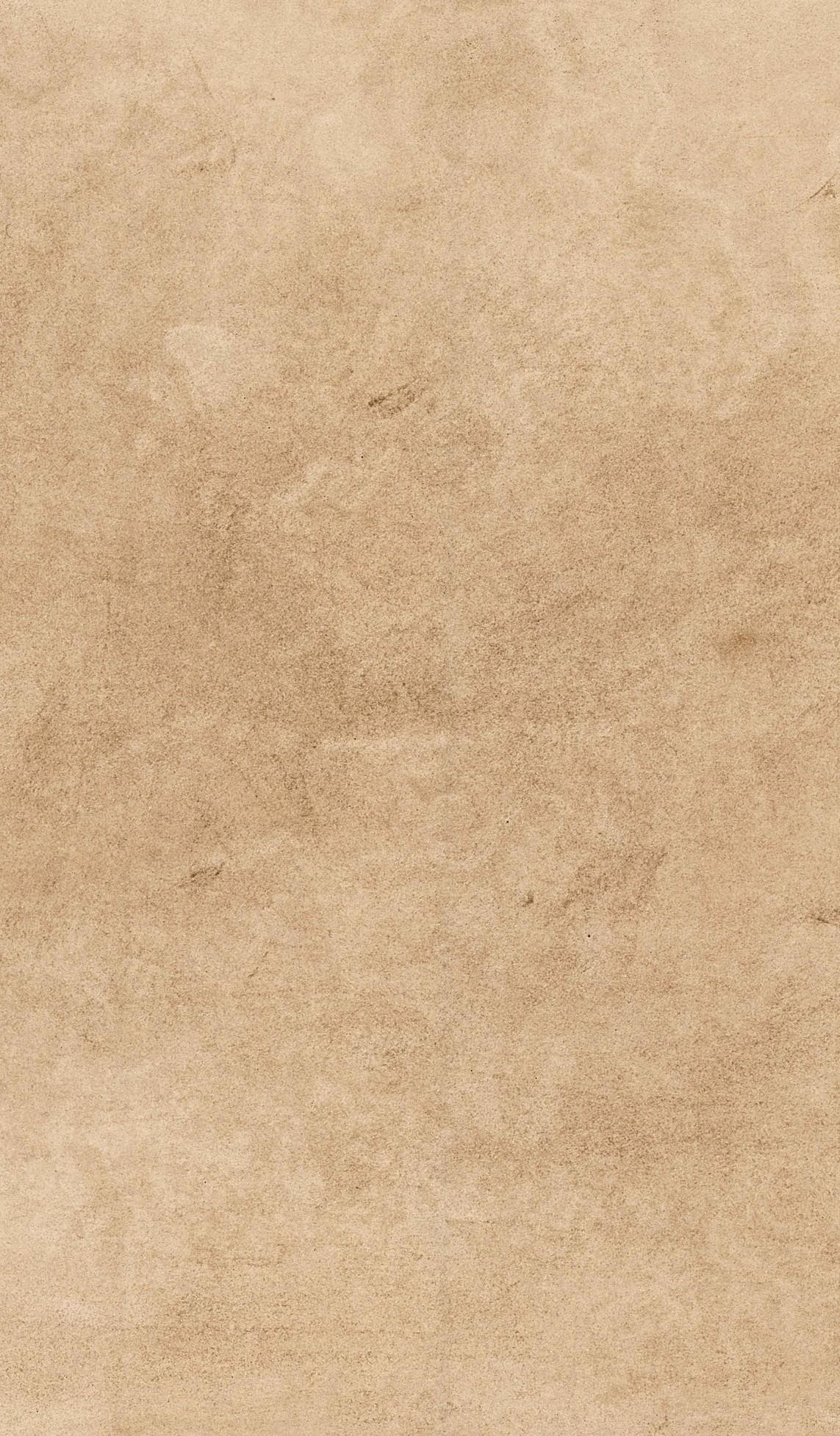 Scrotal attacks
Cutaneous  manifestation
_The most	characteristic is
erysipelas-like erythema
, a raised erythematous  rash most common on  dorsum of foot ,ankle,or  lower leg.
Joint attacks
Unilateral acute scrotal  inflammation (of tunica  vaginally)	which is tender to  palpation on the	examand  resolves within 24 hrs.
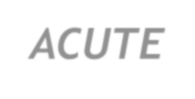 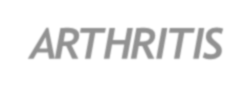 ACUTE ARTHRITIS
large joints of lower extremities
are mostly affected
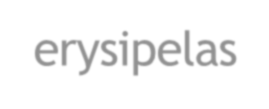 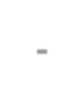 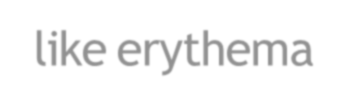 Infertility :
1/3 of female patients are
infertile and 20-30% of  pregnancies result	in fetal loss
_large sterile neutrophil-rich  effusion are frequent ,w/o  corresponding erythema or  warmth.
_On physical examination , a  limited range of motion
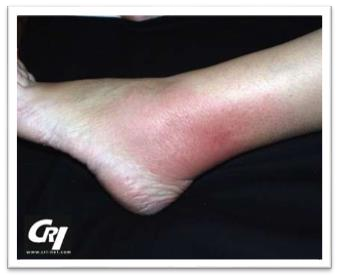 Myalgia
.Muscle	tenderness is observed
on	physical examination .
Prolonged febrile myalgia	is  very rare.
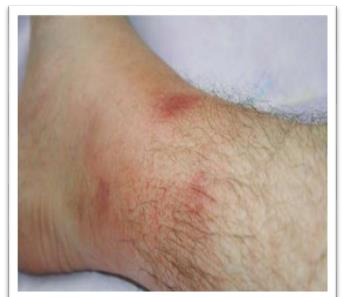 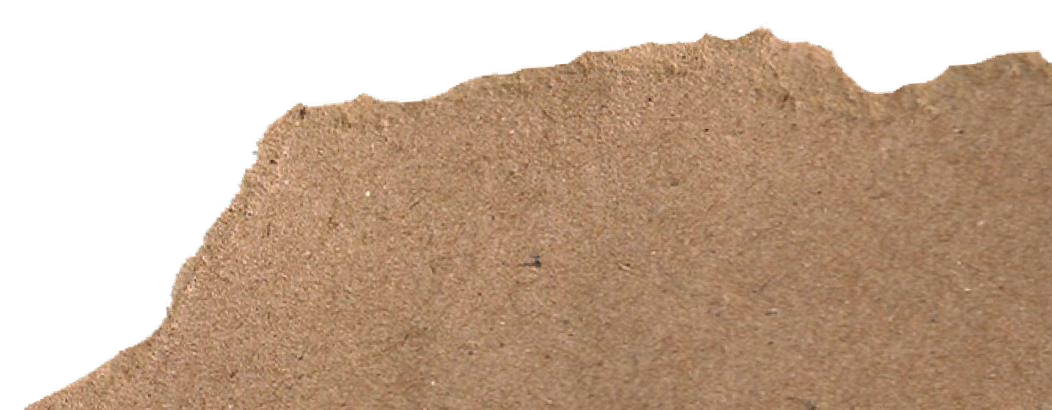 Swelling and redness are less  common..
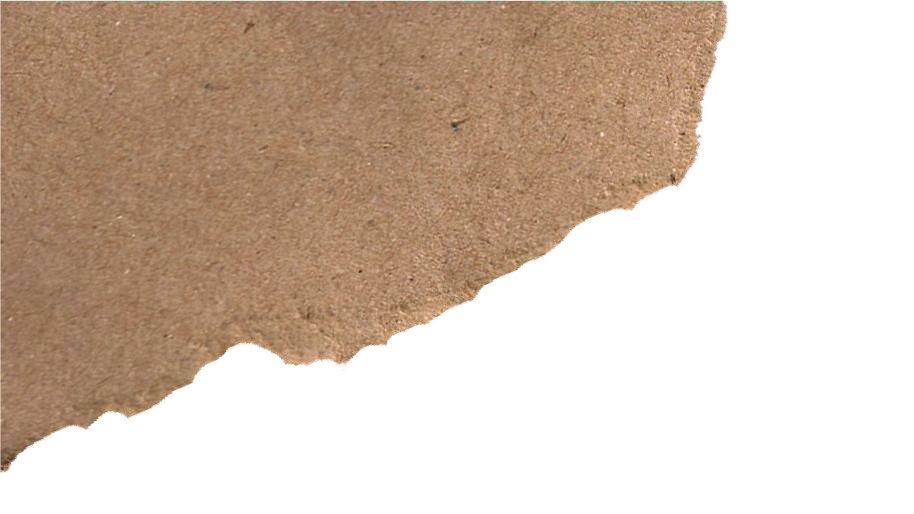 Recurrent short episodes of:-  Inflammation and serositis  Fever
Types  of FM F
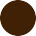 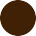 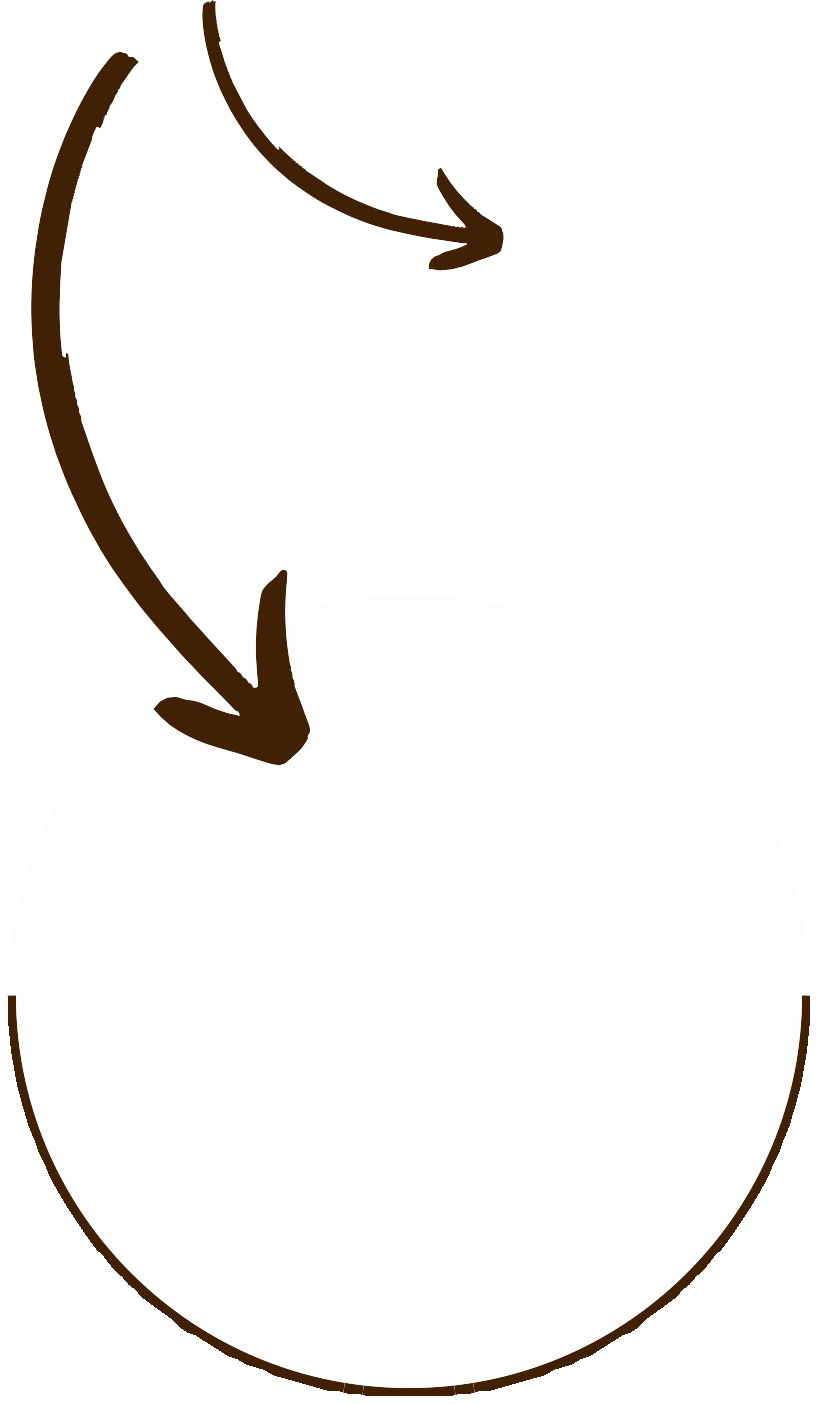 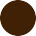 Type 1
peritonitis  Pleuritis
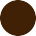 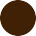 Pericarditis and Meningitis (less common)
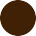 Is characterized by amyloidosis  as the first clinical manifestation
of the disease ,in otherwise  asymptomatic patients.
Type 2
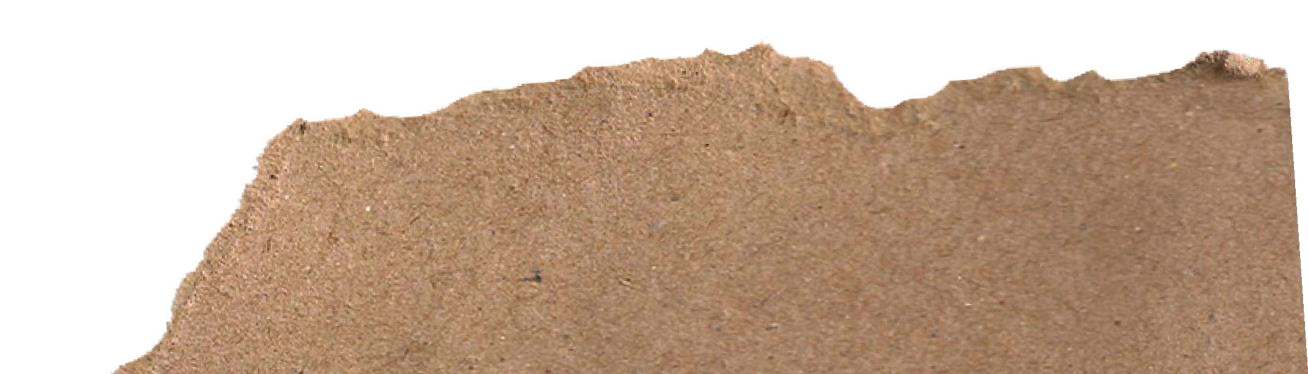 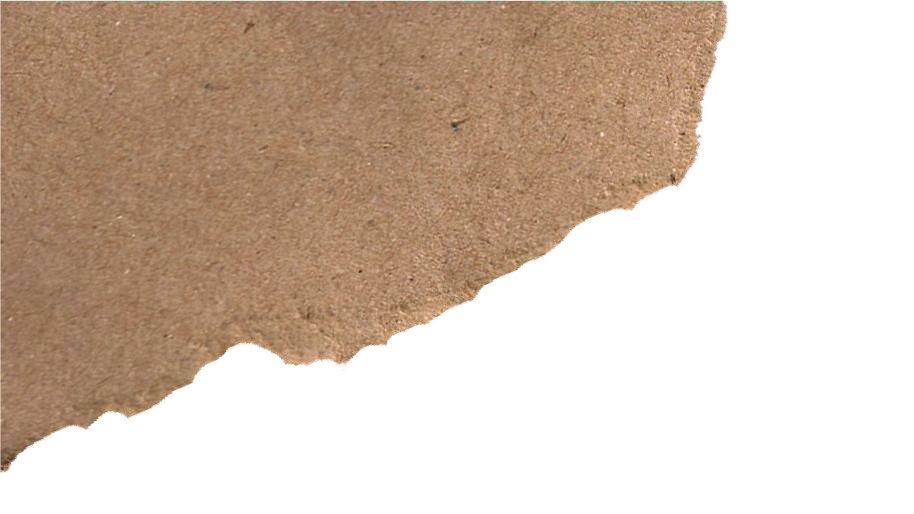 DIAGNOSIS
FMF is generally a clinical diagnosis.
The classic presentation of symptoms supported by :-
Family history .  Response to colchicine.
Genetic testing . (Incertain cases)  Laboratory studies .
Synovial fluid analysis .(incaseof arthritis)  CT scan( to exclude other causes of abdominal pain)
ECG(	i n	c a s e	o f	p e r i c a r d i t i s )
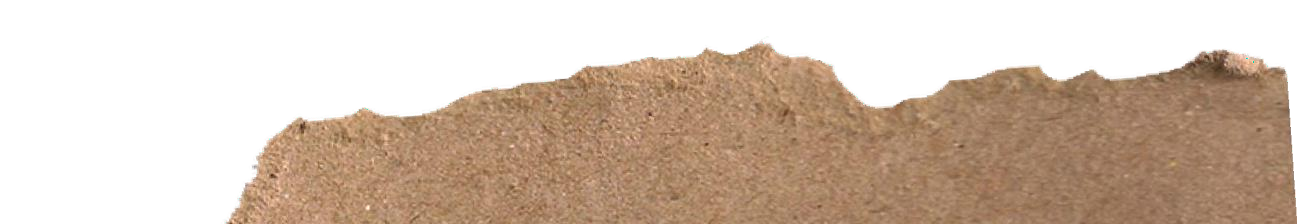 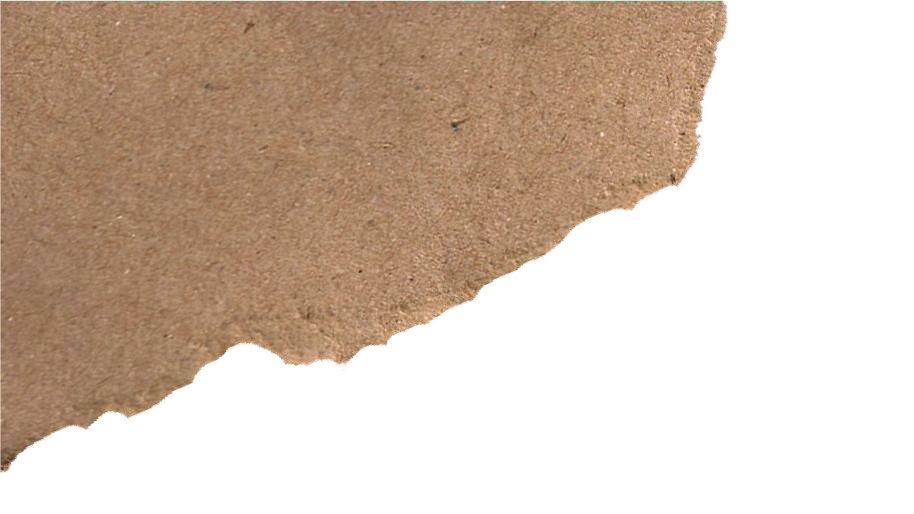 Lab Features
CRP  ESR  PLT  WBC s
Fibrinogen , Haptoglobin , Serum immunoglobulins

Transient Albuminuria and Hematuria can be seen.
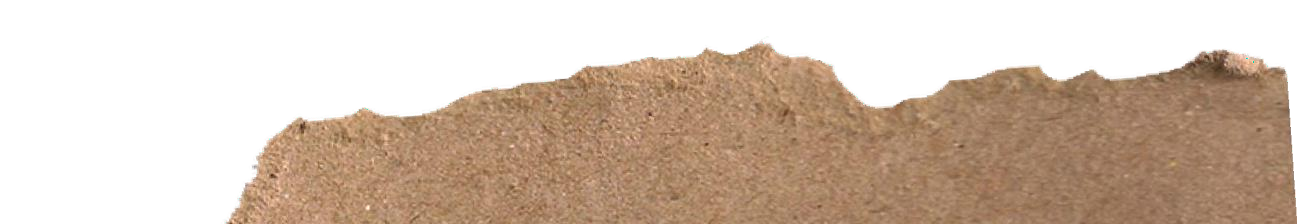 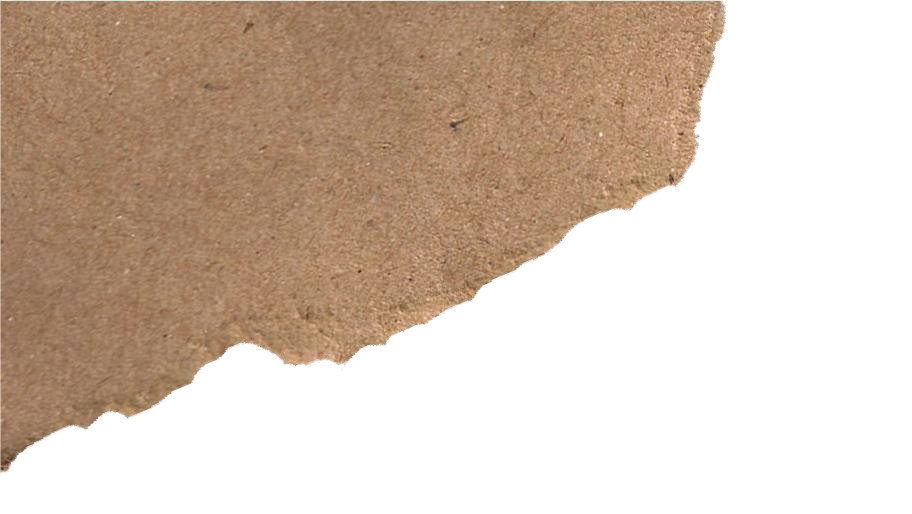 DIAGNOSTIC CRITERIA
Tel-Hashomer clinical criteria
Major criteria
Minor criteria
Recurrent	febrile	episodes	without	serositis
Recurrent	febrile	episodes	with	serositis
Amyloidosis	type	AA	without
predisposing	disease
Erysipelas- like	erythema
response	to	colchicine
Family	history	(1st	degree)
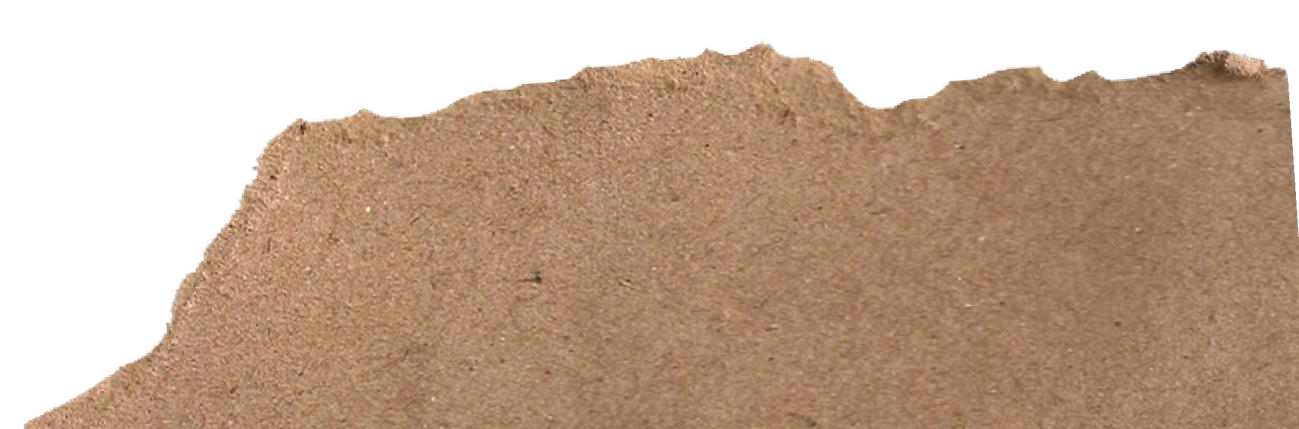 To make a definitive diagnosis, we  need to find 2 major criteria or 1  major plus 2 minor criteria.
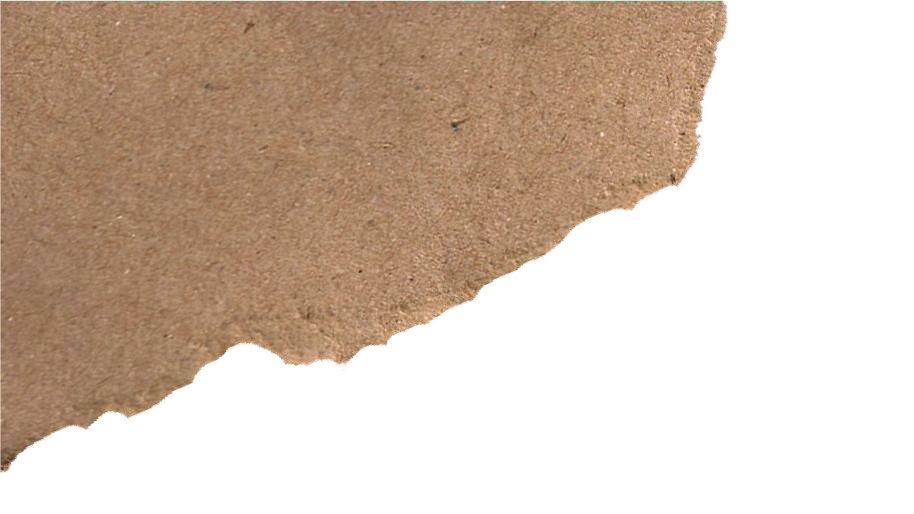 Complications
Amyloidosis
Renal Failure , Nephrotic syndrome
Vasculitis  Infertility
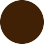 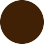 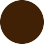 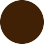 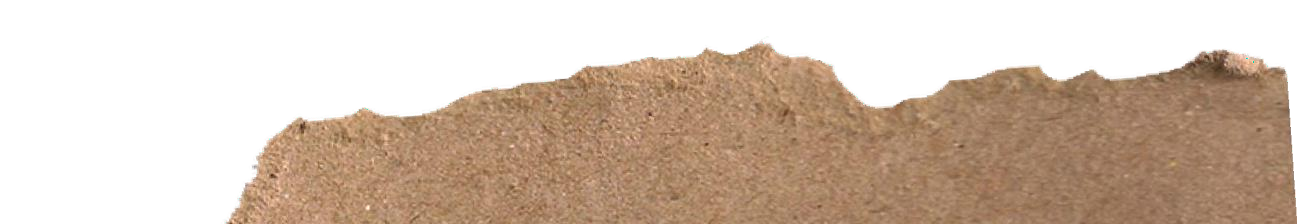 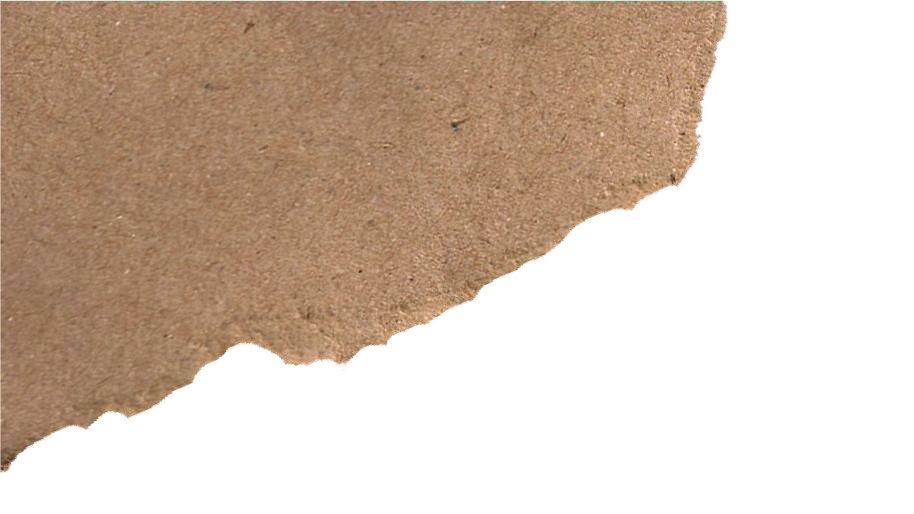 Amyloidosis
The most important long term complication of FMF.
Is an abnormal aggregation of proteins or their fragments
into B_pleated linear sheets---insoluble fibrils---cellular  damage --- apoptosis

Amyloidosis type AA is associated with FMF ,deposition of  serum amyloid A protein in many sites .
The most common localization is the renal system and is
shown by persistent or transient proteinuria,	nephrotic  syndrome and chronic renal failure.
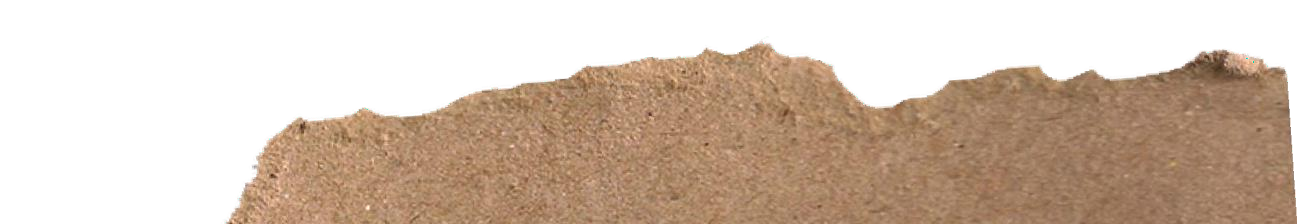 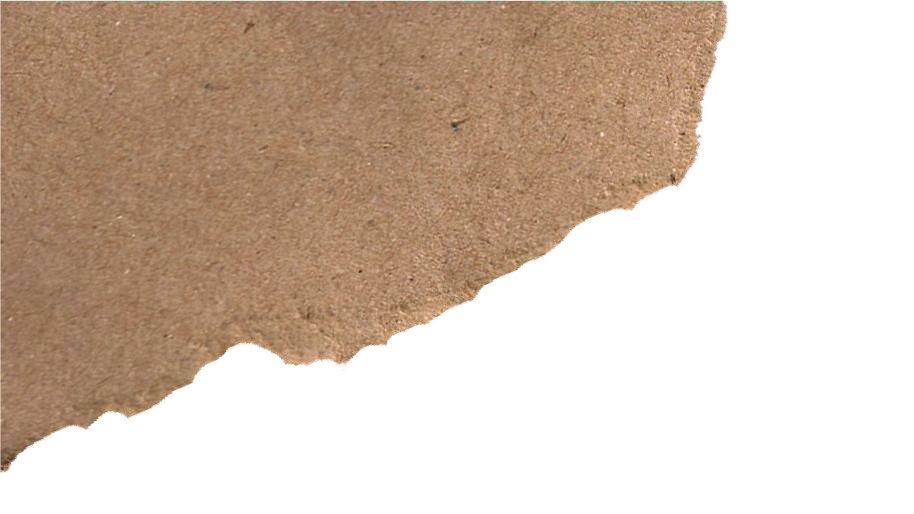 Differential Diagnosis
surgical emergencies as appendicitis .

Acute intermittent porphyria.
Gynecological disorders.  Idiopathic juvenile arthritis.
Relapsing pancreatitis .  SLE and Vasculitis.
Other periodic fever syndromes
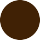 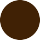 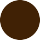 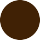 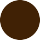 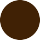 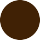 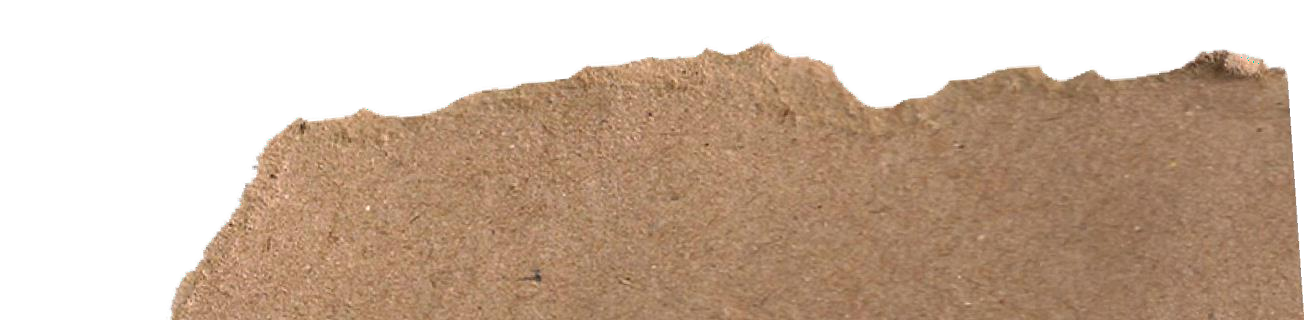 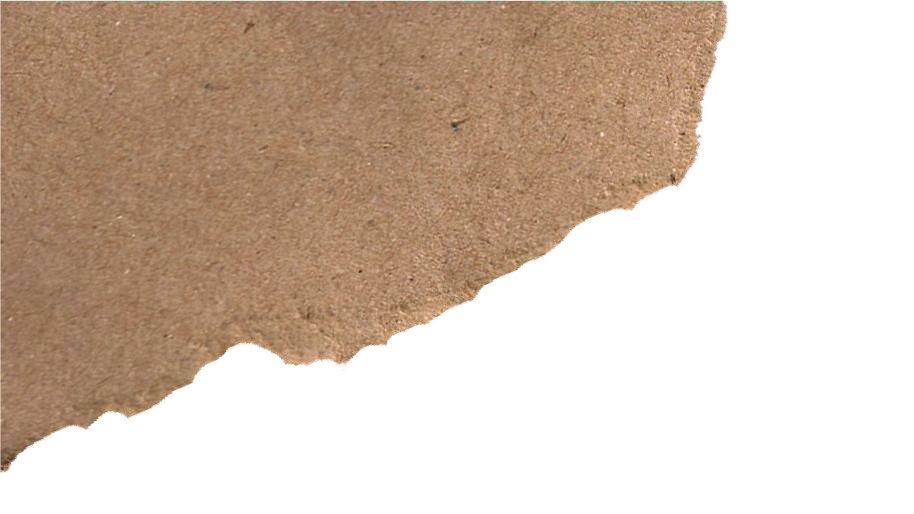 Treatment
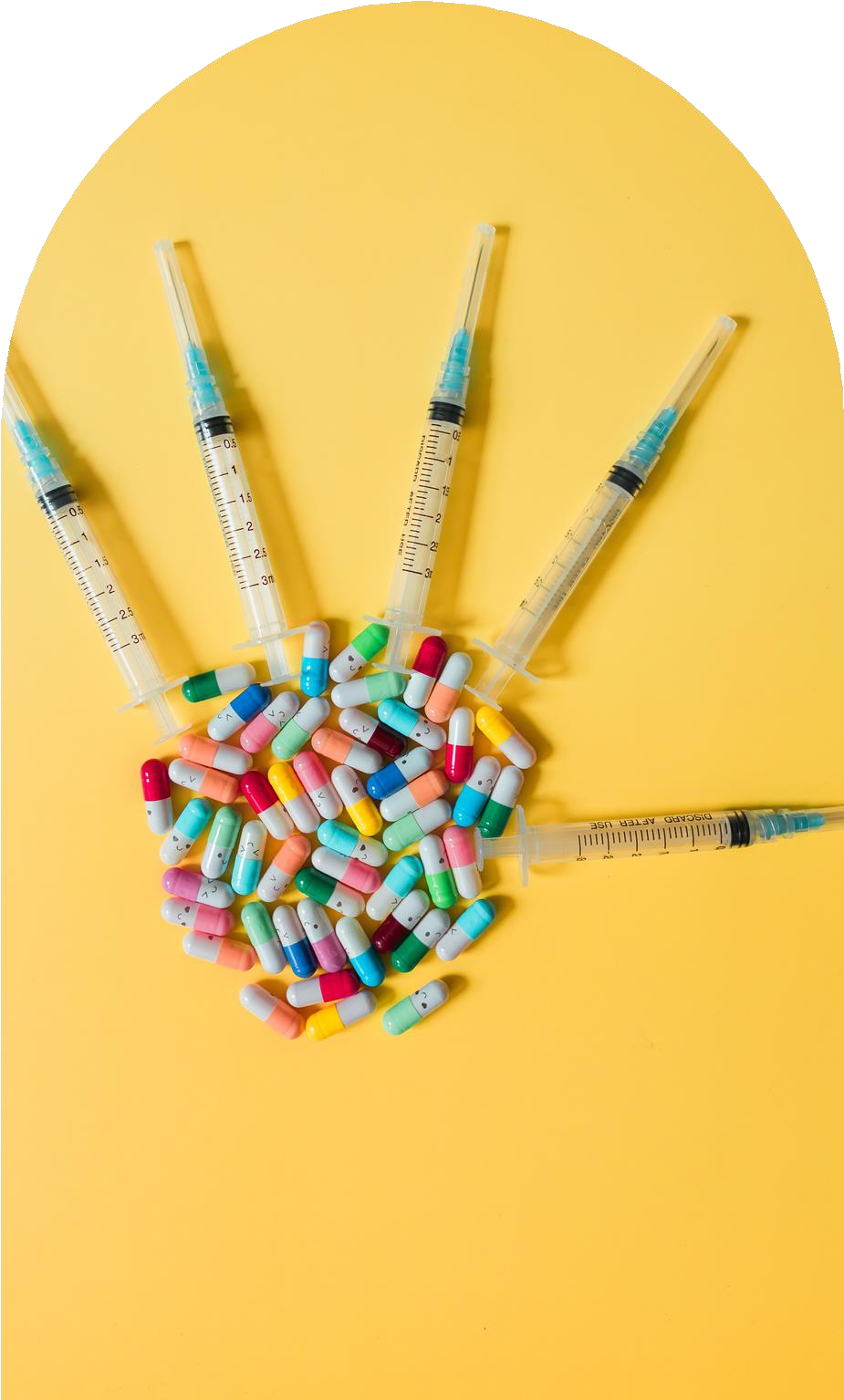 Aim of the treatment:-
Symptomatic relief of the acute attack.  Prevent or reduce recurrent episodes.  prevention of the development and  progression of amyloidosis
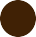 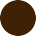 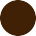 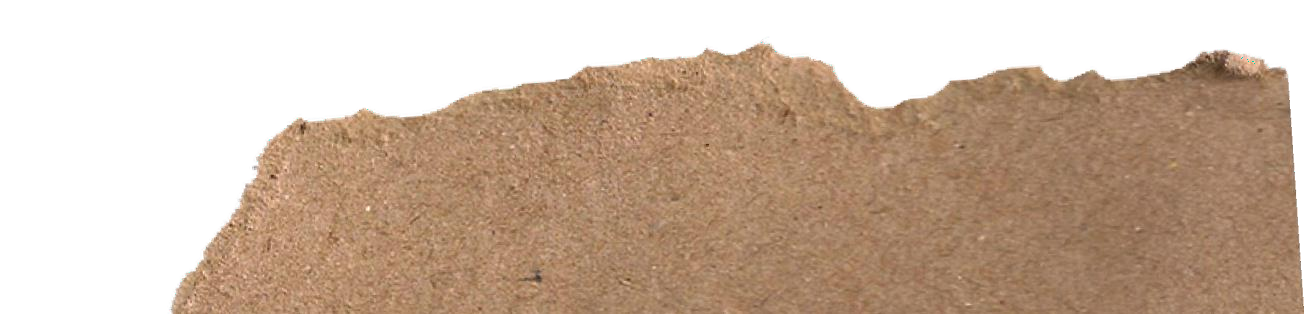 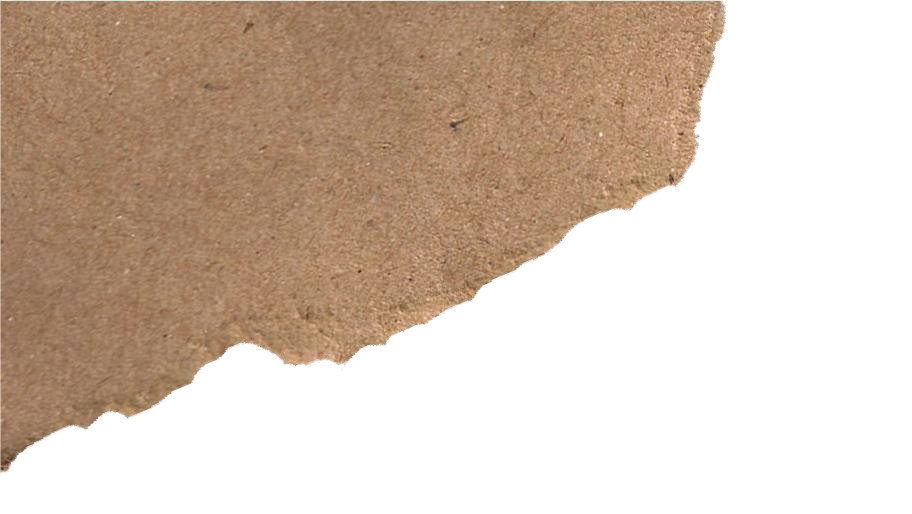 Acute attacks are self-limiting , requer analgesia & NSAID(diclofenac)
,
Cholchicin is the drug of choice for FMF
Taken orally daily for life
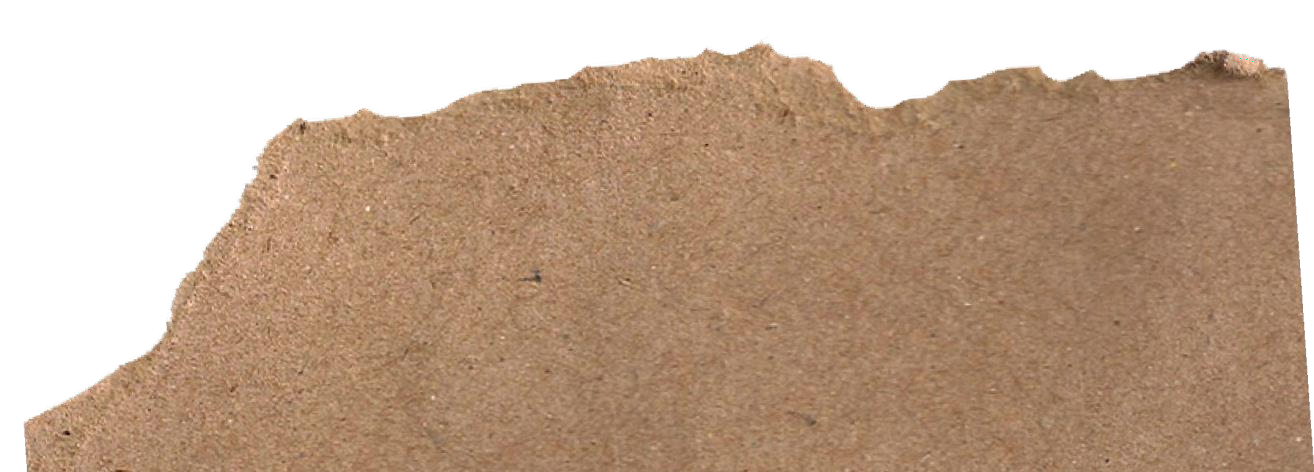 Colchicine
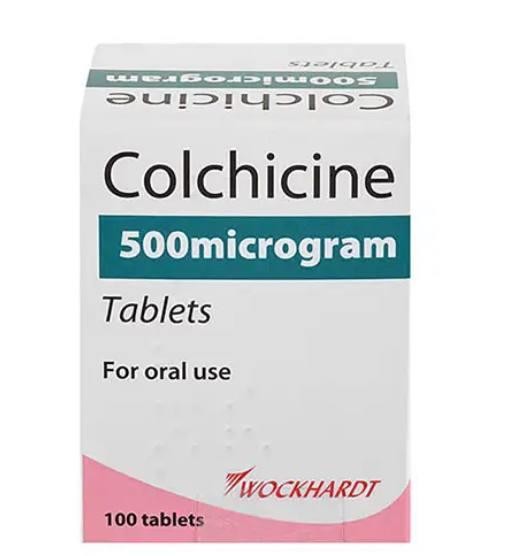 Colchicine works by  inhibiting neutrophil  chemotaxis, which is  necessary for the  inflammatory events in FMF.
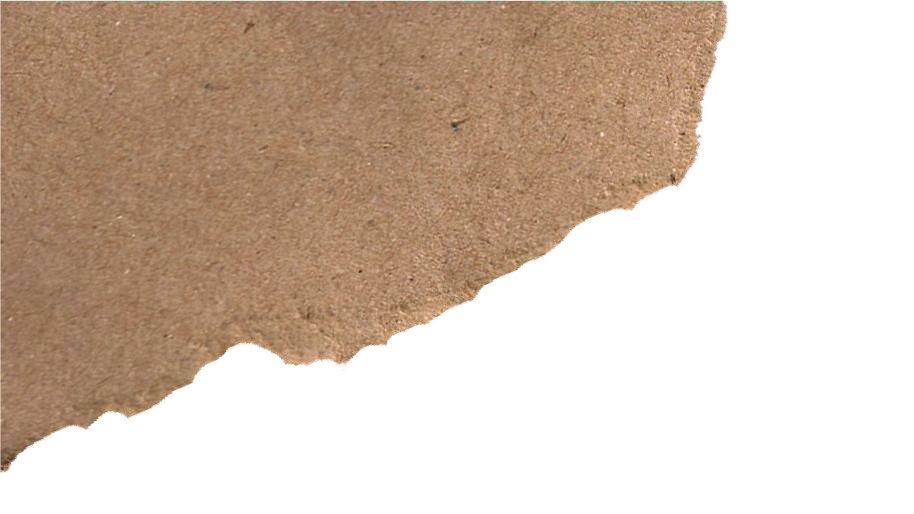 COLCHICINE
The treatment with colchicine is usually lifelong .Dosing varies  according to age and severity of symptoms .
1mg of colchicine is ideal for children over 10 years and adult.

Children under 5 years can be given 0.03 -0.07 mg/kg/day of  colchicine. In presence of amyloidosis cam be given higher  doses 2-2.5 mg .
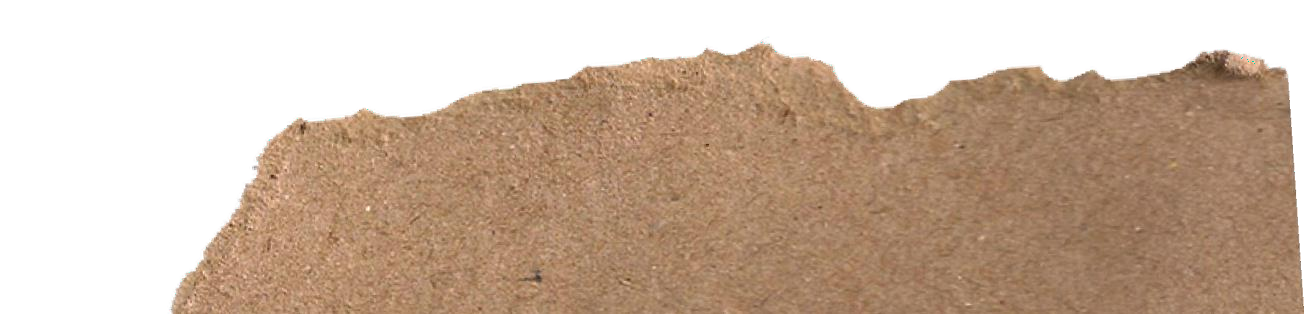 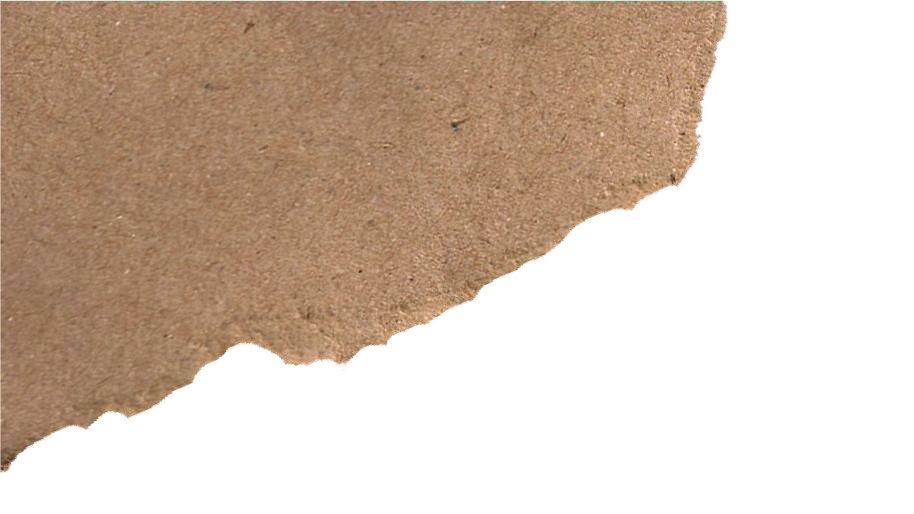 These side effects  are dose-dependent  and more common at  higher doses.
CNS
Endocrine and  metabolic
Dehydration
Confusion  Seizures
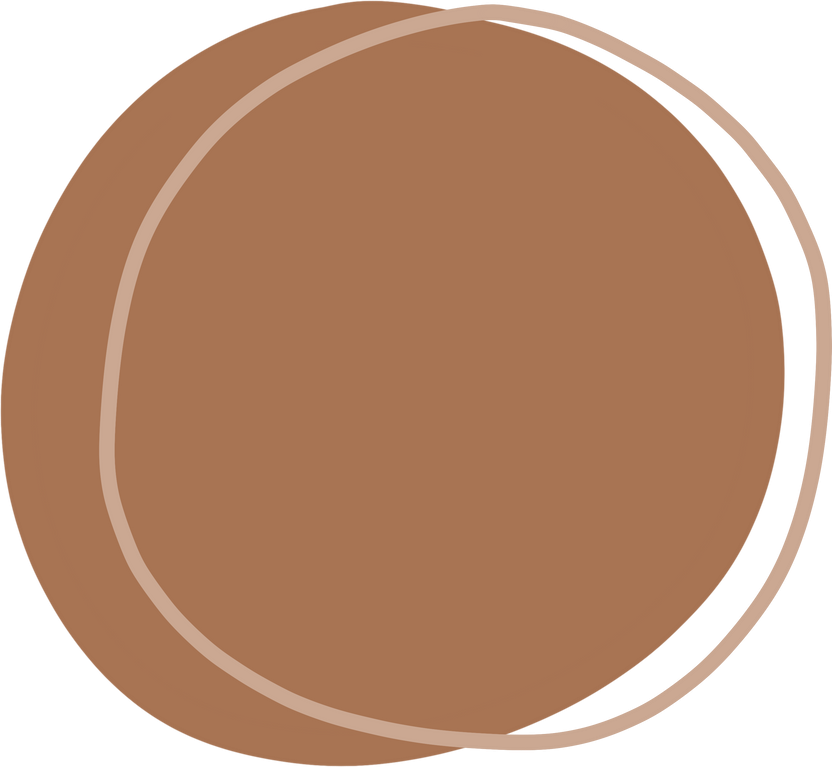 Side  effects
GI	(MC)
Nausea  vomiting  Diarrhea  Abdominal pain
Dermatological
Rash  Alopecia
CVS
UG
Hypotension  Sinus bradycardia
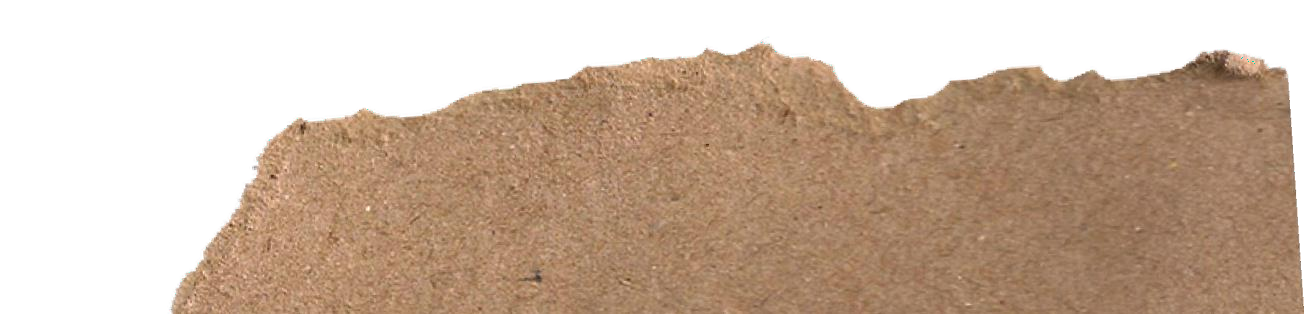 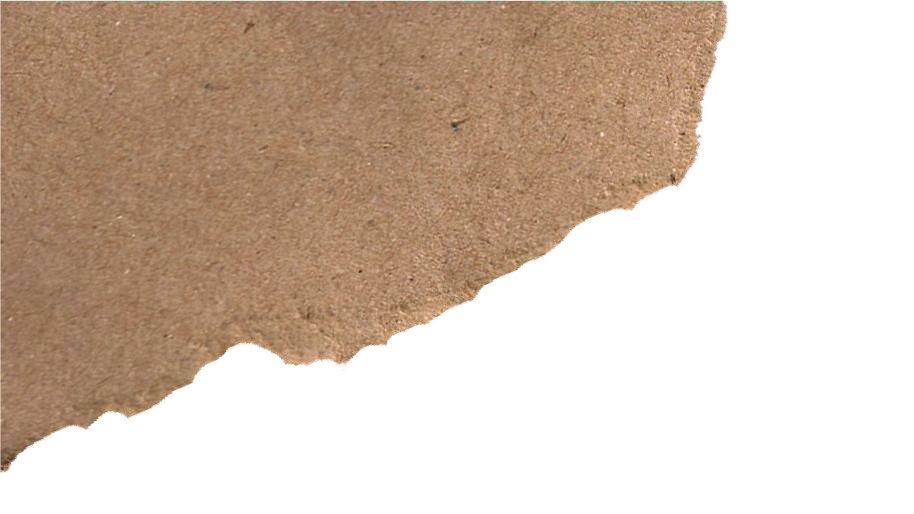 Contraindications
Hypersensitivity to colchicine .
Severe renal G I,hepatic or cardiac disorders
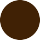 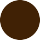 In patients not responsive to oral chlchhicin ,the addition of 1mg IV ONCE a week to reduced the number of attacks 
Not respond to cholchicin the use of interferon-alpha or TNF-blocking and IL-1 receptor antagonist (anakinra)
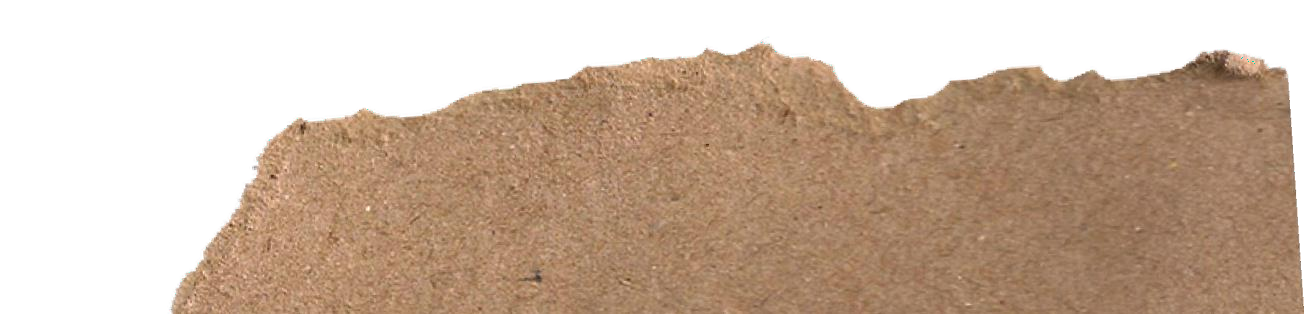 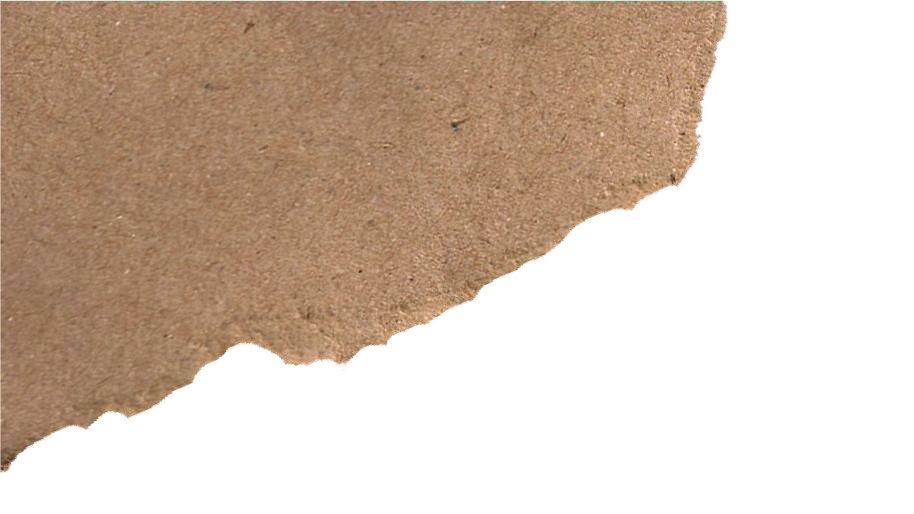 Prognosis
C omplaint patients with daily colchicine can  expect to have a normal lifespan if colchicine is  started before proteinuria develops .
Even with amyloidosis , the use of colchicine ,  dialysis and renal transplantation should extend  a patient's more than 50 years.
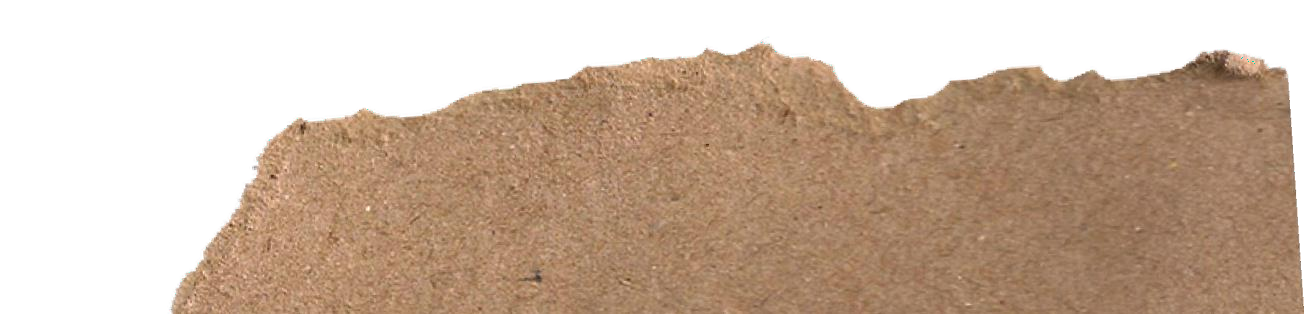 Case scenario
A 6 year old girl was admitted to the hospital with a  history of recurrent hematuria ,abdominal pain and  fever. She had no history of edema ,proteinuria and  oliguria . Family history was unremarkable for any renal  or systemic disorders. On admission , physical  examination and vital signs were normal. The only  abnormal hematological test was elevation in ESR (75  mm/hr).
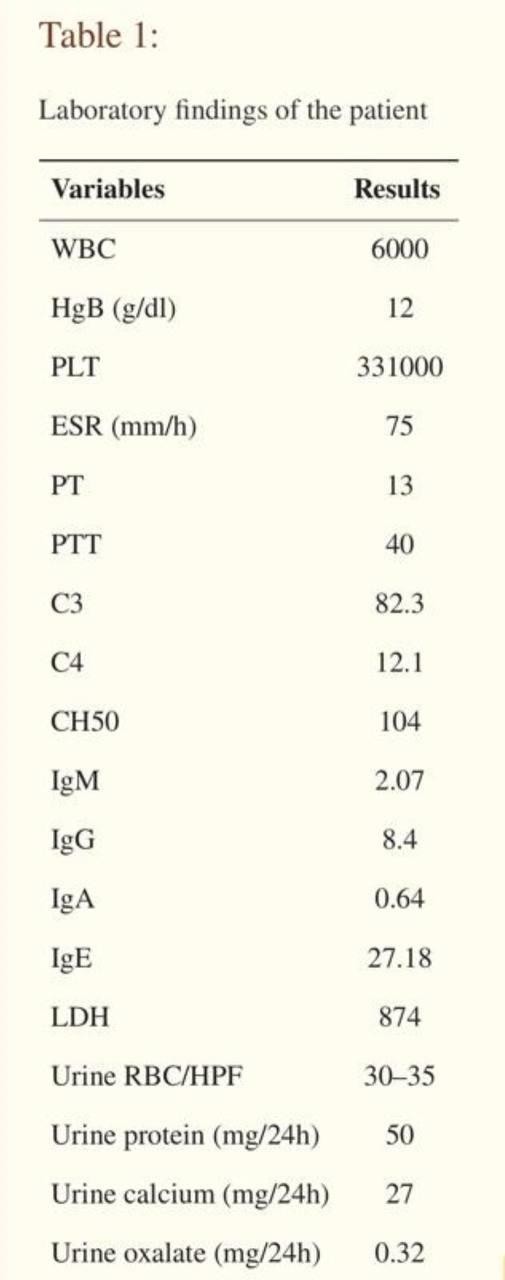 What is the  most useful  diagnosis test  in this case ??
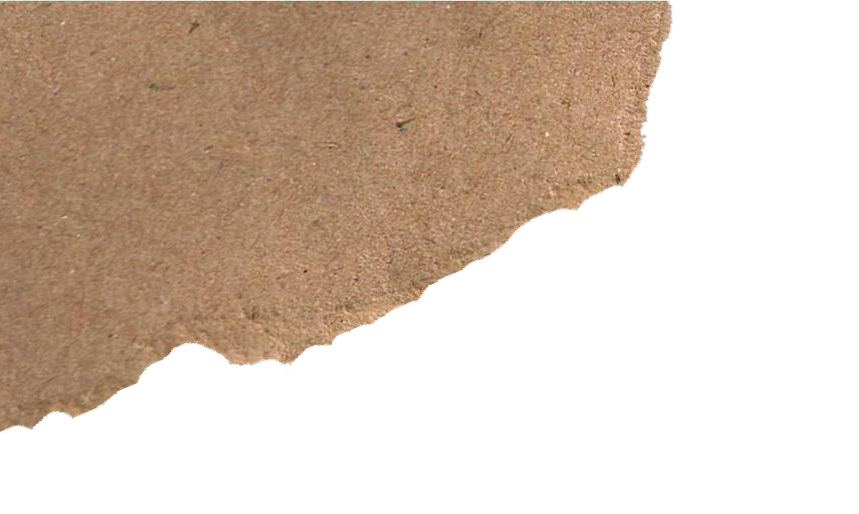 Reference :
Pubmed
PubmMeeddscape
MedNscaaīipoenal libíaíy of medicine
Naīional libíaíy of medicine
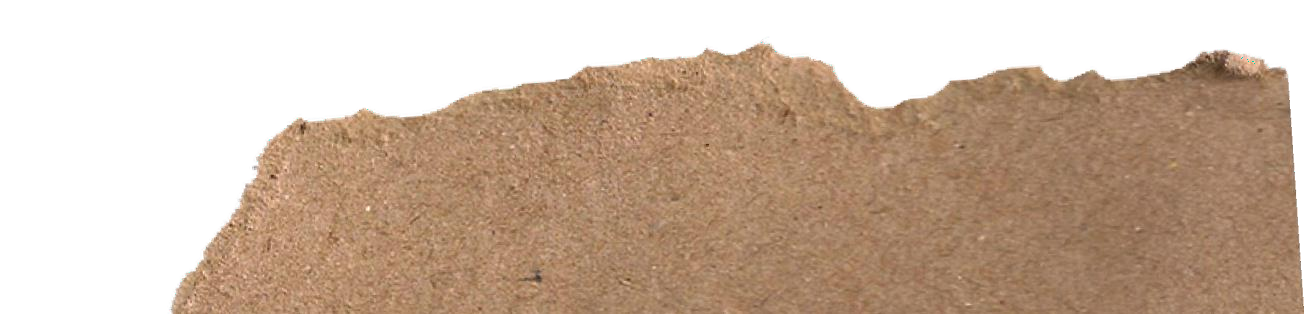 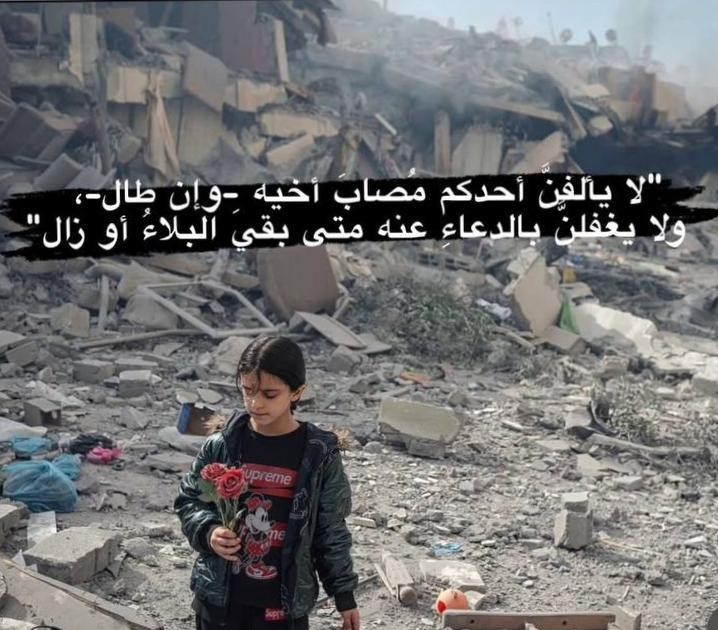